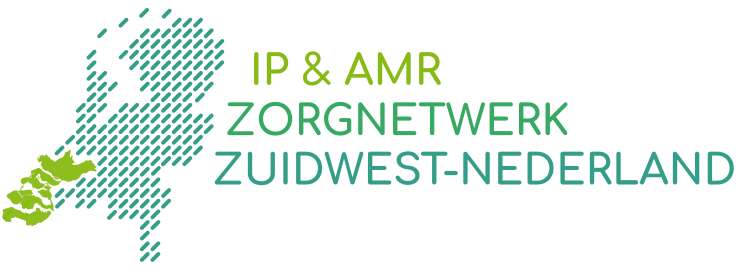 FTO antibiotica-allergieNaamFunctie
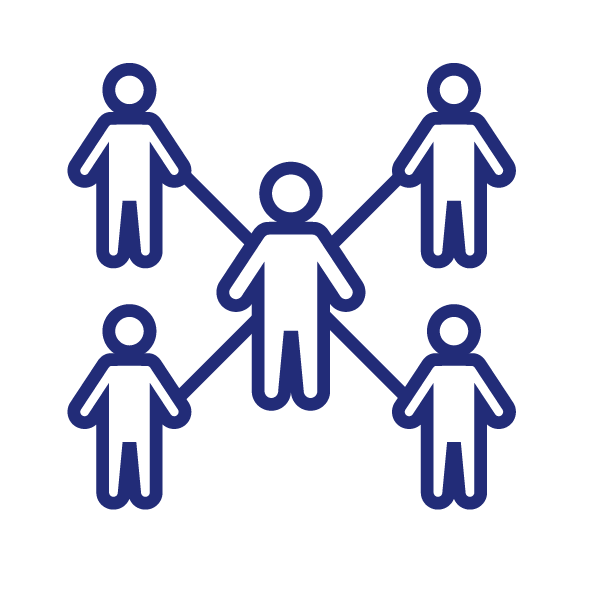 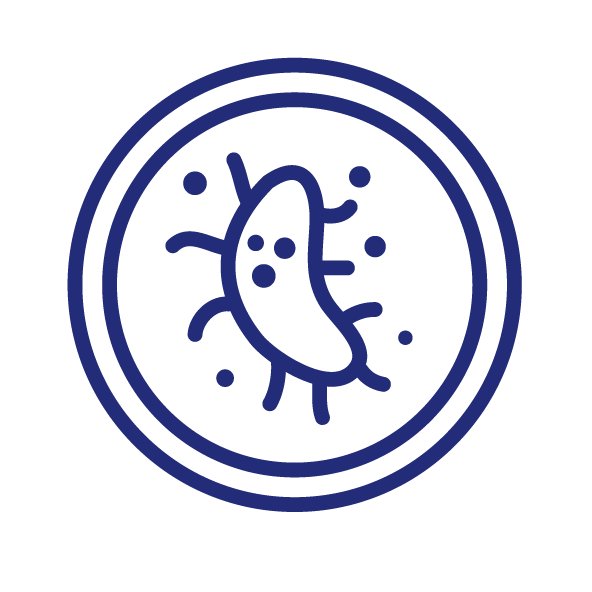 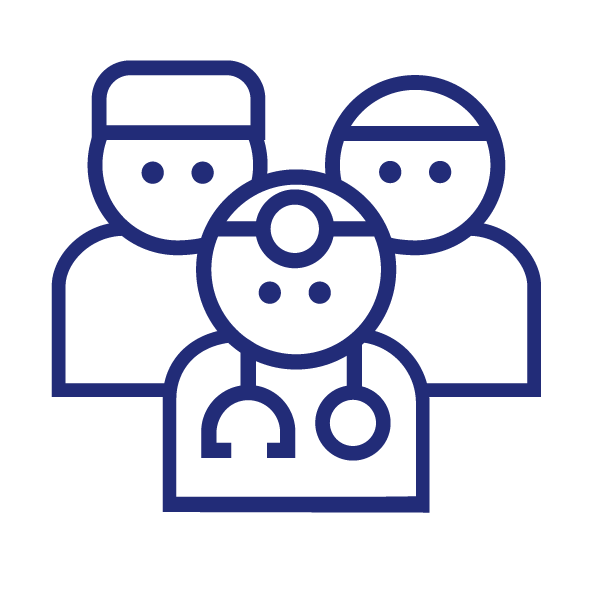 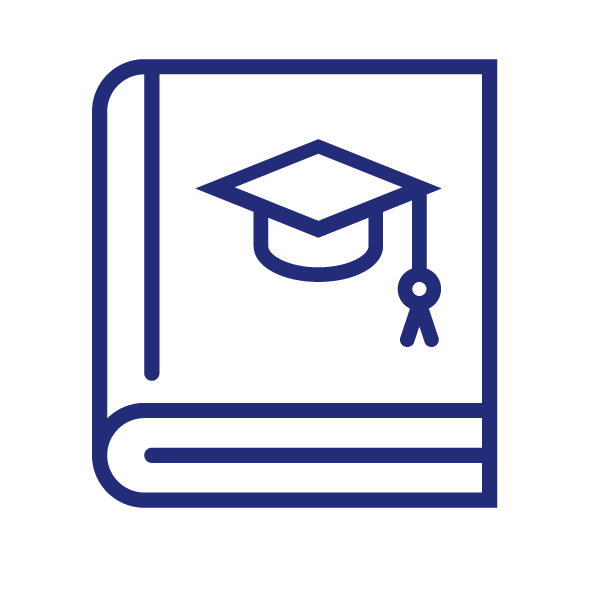 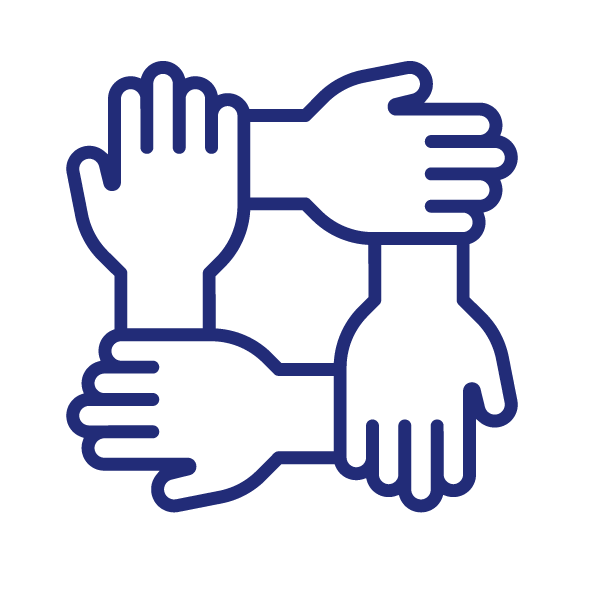 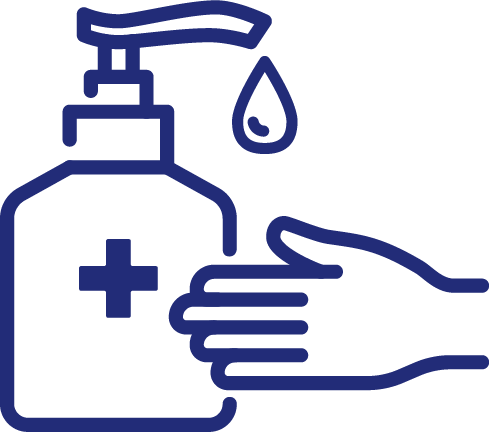 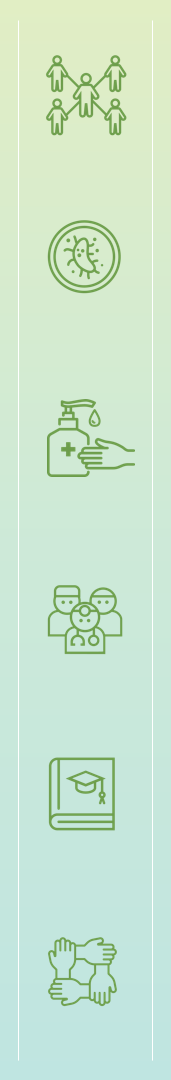 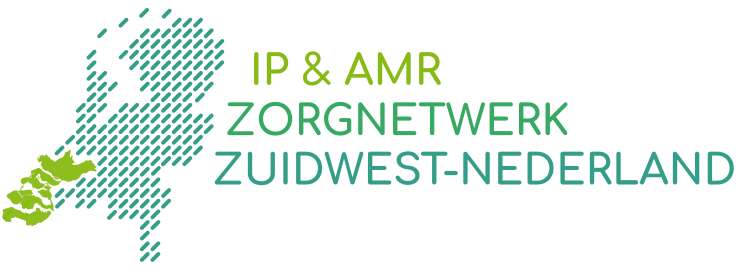 Disclosure
…
 Wie is notulist?
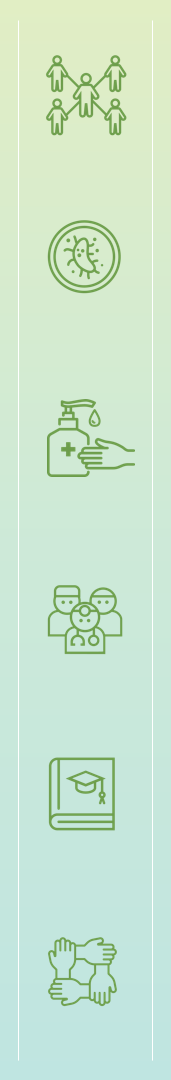 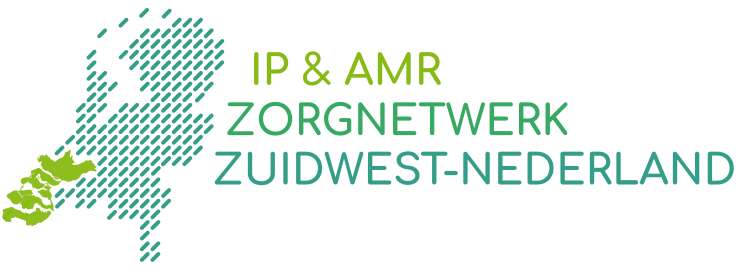 Dankwoord
Dit FTO is gebaseerd op een FTO voor huisartsen.

Bij de ontwikkeling van dit FTO is gebruik gemaakt van een eerder FTO format van de vakgroep huisartsgeneeskunde Maastricht, in opdracht van het Limburgs Infectiepreventie en AMR Zorgnetwerk (LINK).
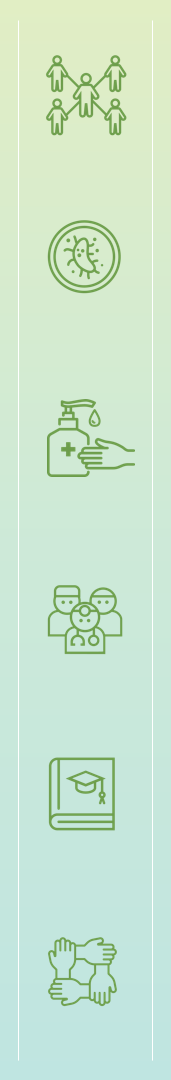 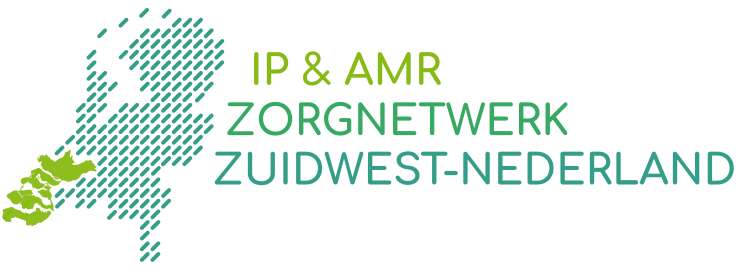 Programma
Deel 1	Inleiding en Herhaling

Bevragen inhoudsdeskundige

Deel 2	Besluitvorming

Beoordelen en bespreken eigen registraties 	
Werkafspraken maken
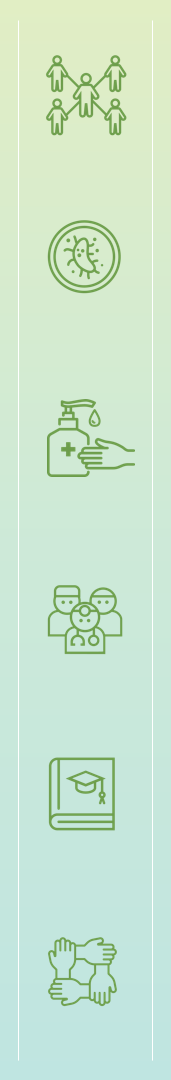 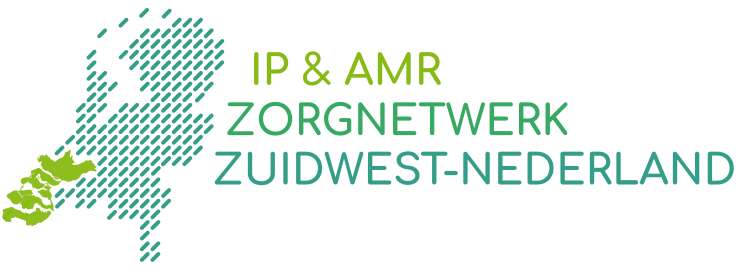 Doelen
Onderscheid maken tussen bijwerking en allergie

Volgens stappenplan registreren nieuwe allergie

Bestaande registraties kunnen evalueren

Kennen van mogelijkheden te verwijzen voor allergietest

Afspraken maken over registratie, communicatie en dossiervoering
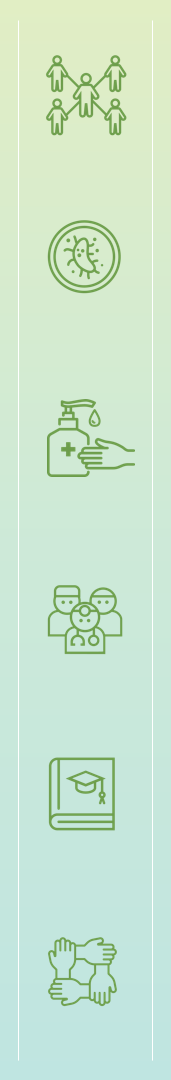 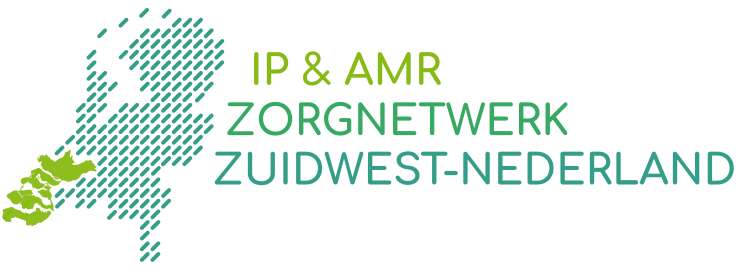 Allergie? Of niet?
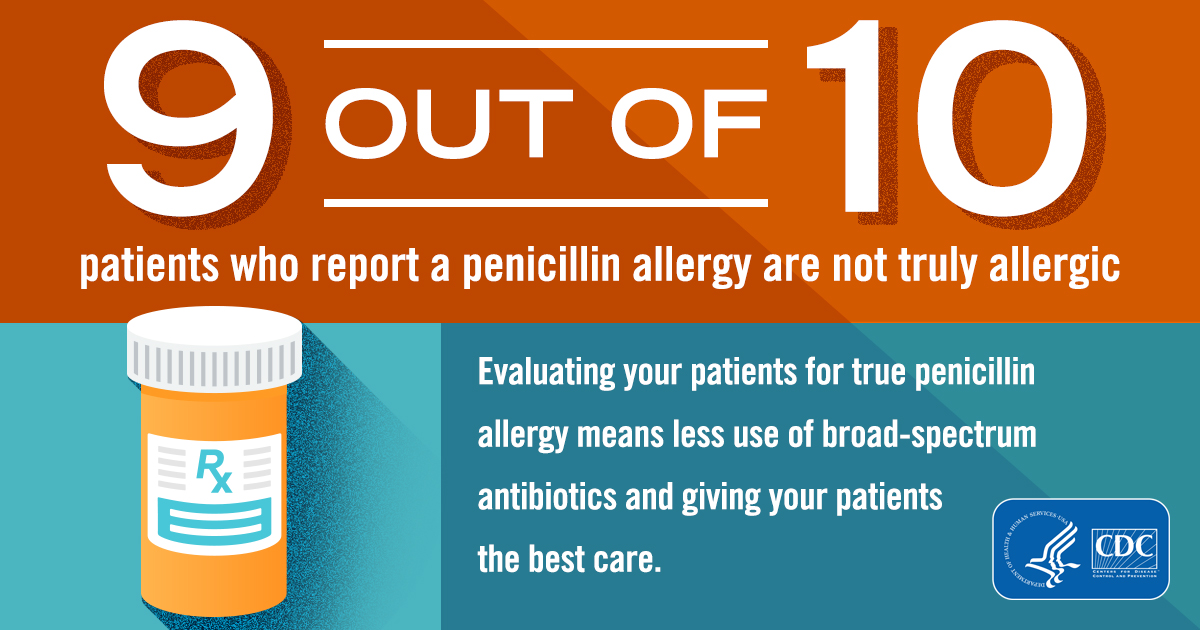 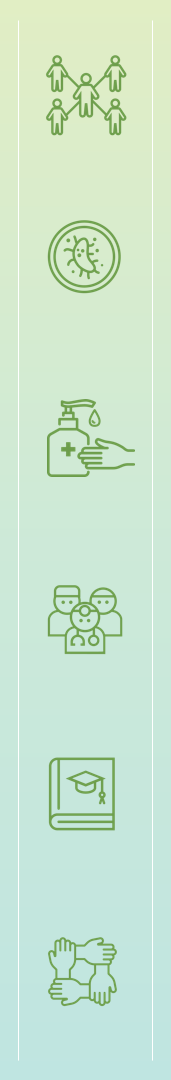 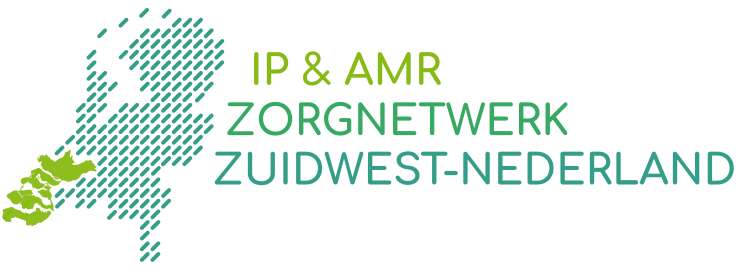 Het probleem
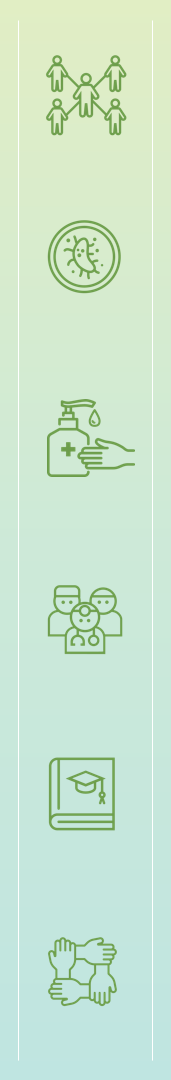 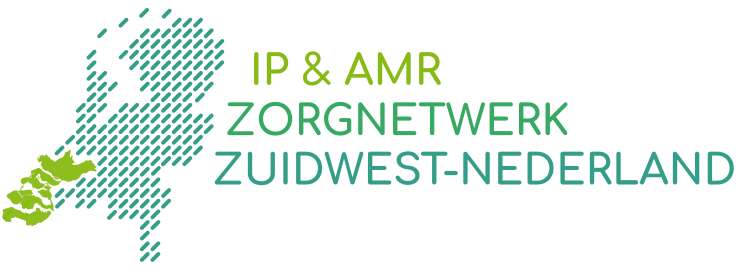 Typen antibiotica-allergie
Bijwerking
Allergie
[Speaker Notes: Ongewenste effecten door antibiotica kunnen worden verdeeld in 2 groepen: Type A en type B reacties. 

Type A reacties zijn te verwachten reacties op dit geneesmiddel (bijvoorbeeld bradycardie bij een betablokker). 

Allergische reacties vallen onder de type B reacties. Dit FTO focust op allergische reacties. Allergische reacties op antibiotica worden op basis van de pathofysiologie onderverdeeld in 4 typen reacties, volgens het schema van Gell en Coombs.

In de dagelijkse praktijk is het relevant om overgevoeligheidsreacties op antibiotica onder te verdelen in immediate type en delayed type.]
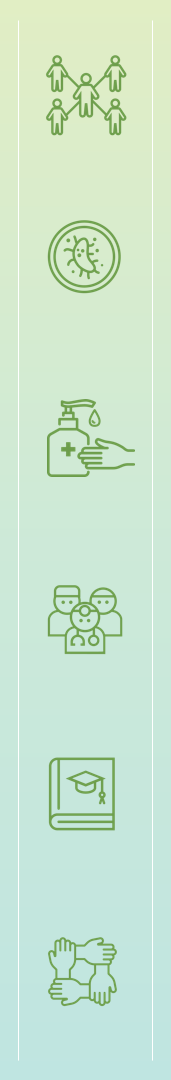 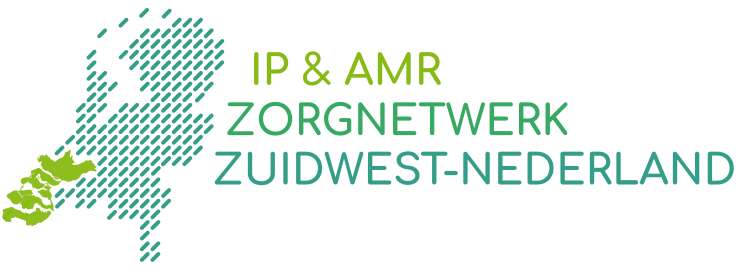 Allergie types volgens Gell en Coombs
Acuut type allergie
Type 1: IgE gemedieerd

Vertraagd type allergie
Type 2: cytotoxische reacties

Type 3: immuuncomplexen

Type 4: T-cel gemedieerd
[Speaker Notes: Verreweg de meest voorkomende delayed type reactie is de type IV reactie. Deze reactie is T-cel gemedieerd en kost daarom meer tijd dan de immediate type reacties. Typisch beginnen deze reacties na 2 à 3 dagen, en soms pas na weken. Bij een re-expositie kan de reactie ook binnen 24 uur optreden. Type IV reacties kunnen zich op verschillende manieren manifesteren.
“Maculopapulair exantheem” is verreweg de meest voorkomende type IV reactie. Deze exantheem ontstaat na ongeveer 1 tot 2 weken. Bij patiënten die al eerder aan het middel zijn blootgesteld, kan de reactie eerder optreden. De exantheem zit met name op de romp en de proximale extremiteiten. 

Type II reacties zijn cytotoxische reacties. Hierbij bindt het antibioticum aan lichaamseigen cellen. De symptomen ontstaan doordat antilichamen zich vervolgens binden aan het antibioticum en hierdoor de lichaamseigen cel wordt afgebroken door macrofagen en natural killer cellen. Een voorbeeld is anemie bij benzylpenicilline. Het penicilline molecuul bindt aan de erytrocyt. In uren tot dagen treedt destructie op van de erytrocyten. Hierdoor ontstaat een Coombs positieve hemolytische anemie. Deze reactie is zeer zeldzaam en treedt met name op bij hogere doseringen en langere duur van intraveneuze antibiotica.

Bij type III reacties ontstaan kleine immuuncomplexen van het antibioticum en antistoffen. Deze immuuncomplexen kunnen neerslaan en inflammatie geven. Dit leidt tot artritis, koorts, lymfadenopathie, exantheem, artritis en/of nefritis. De reactie ontstaat meestal 1-3 weken na start van de behandeling.]
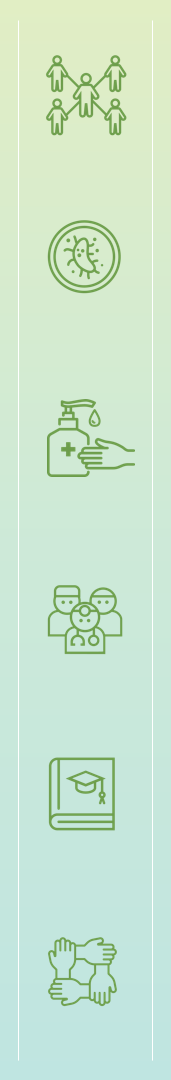 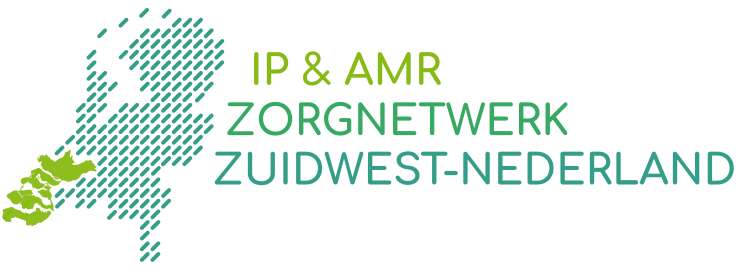 Type 1 allergie = immediate type allergie
IgE gecoate mestcell

Histamine release  
Vasodilatatie en verhoogde permeabiliteit
Urticaria, flushing, angio-oedeem, larynxoedeem
Hypotensie
Slijmvliezen GE, misselijkheid & braken

Contractie gladde spierweefsel
Bronchoconstrictie
[Speaker Notes: De symptomen bij immediate type allergische reactie zijn het gevolg van de histamine release en andere cytokines die vrijkomen bij de degranulatie van de mestcel. Hierdoor ontstaat lokale vasodilatatie met verhoogde permeabilititeit van de vaatwand. De meest voorkomende lokale symptomen zijn urticaria, flushing en angio-oedeem.
Urticaria, in de volksmond galbulten, ontstaan meestal acuut en kunnen over het gehele lichaam optreden. Het zijn verheven plekken, die met elkaar kunnen vervloeien. De plekken zijn scherp begrensd, meestal is er centrale verbleking. Urticaria gaan meestal gepaard met hevige jeuk.
Angio-oedeem is een zwelling van de slijmvliezen of huid. De zwelling jeukt niet en is niet pijnlijk. De zwelling ontstaat meestal in het gelaat en de mondkeelholte. Angio-oedeem kan ook optreden in de larynx en kan leiden tot een bedreigde ademweg. Ook de gastro-intestinale slijmvliezen kunnen aangedaan zijn, wat tot acute buikklachten kan leiden.
Anafylaxie is waarschijnlijk wanneer aan één van de volgende criteria wordt voldaan: Een acuut begin van symptomen (binnen 2 uur na toediening), waarbij de huid, slijmvliezen of beiden zijn aangedaan EN tenminste 1 van de volgende bevindingen: Luchtwegklachten, zoals piepen, stridor, hypoxemie en dyspnoe. Hypotensie, of tekenen van hypoperfusie, bijvoorbeeld collaps. Twee of meer van onderstaande criteria, binnen 2 uur na toediening van het antibioticum. Gegeneraliseerd jeuk, urticaria, angio-oedeem of erytheem Luchtwegklachten, zoals piepen, stridor, hypoxemie en dyspnoe. Hypotensie of tekenen van hypoperfusie (zoals collaps) Misselijkheid, braken, buikkrampen of diarree.
Anafylaxie is een levensbedreigende systemische manifestatie van immediate type allergie. Ernstige anafylactische reacties op antibiotica zijn zeldzaam, maar de mortaliteit is hoog.Er is sprake van anafylactische shock als er door vasodilatatie hypotensie ontstaat met verminderde perfusie van organen.]
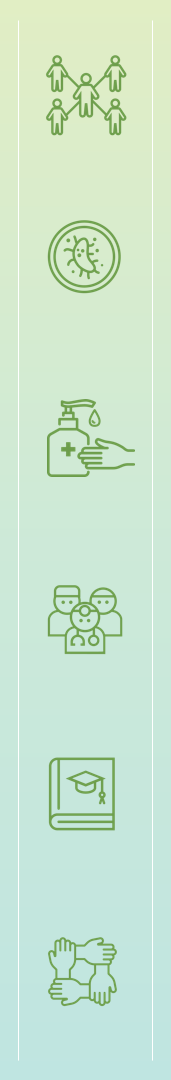 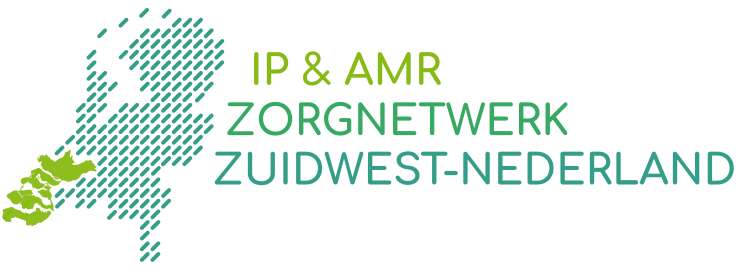 Type 1 allergie = immediate type allergie
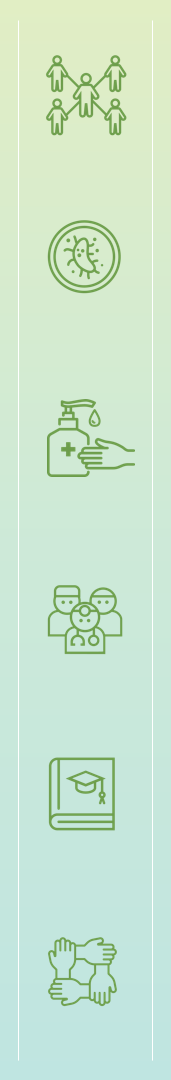 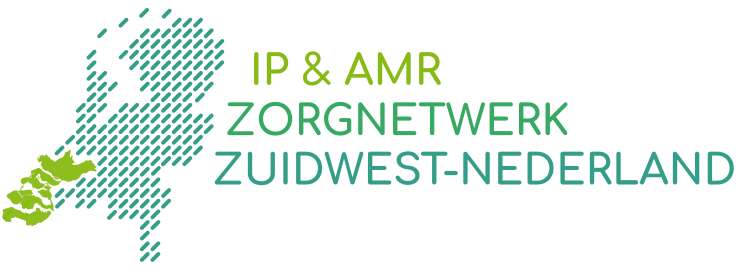 Type 1 allergie = immediate type allergie
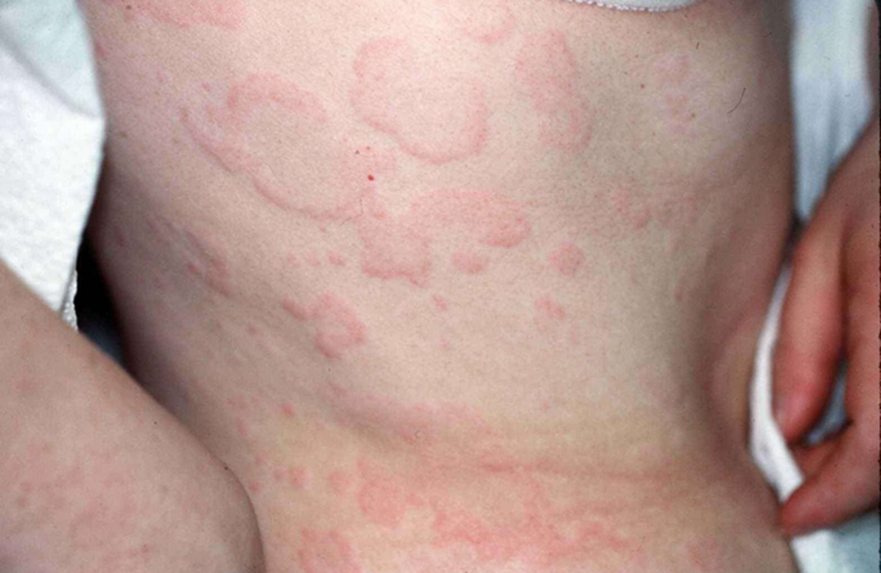 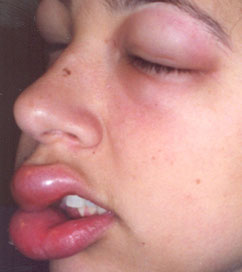 [Speaker Notes: Immediate type allergische reacties
Immediate type reacties zijn IgE gemedieeerd en betreffen dus de type I reacties
Delayed type reacties omvatten verschillende soorten immunologische reacties. Type II, III en IV vallen onder delayed type reacties.
Immediate type (type I) allergische reacties kunnen op alle antibiotica optreden. Reacties op penicillines en cefalosporines komen het meest voor. IgE gemedieerde reacties op andere antibiotica zijn veel zeldzamer. De eerste keer dat het antibioticum gegeven wordt, produceren B-cellen IgE antistoffen tegen het antibioticum en binden aan het membraan van mestcellen. Zodra het antibioticum opnieuw wordt toegediend, bindt het aan het IgE op de mestcellen waarop deze degranuleren en histamine vrijgeven.
Symptomen bij immediate type allergische reacties 
De symptomen bij immediate type allergische reactie zijn het gevolg van de histamine release en andere cytokines die vrijkomen bij de degranulatie van de mestcel. Hierdoor ontstaat lokale vasodilatatie met verhoogde permeabilititeit van de vaatwand. De meest voorkomende lokale symptomen zijn urticaria, flushing en angio-oedeem.
Urticaria, in de volksmond galbulten, ontstaan meestal acuut en kunnen over het gehele lichaam optreden. Het zijn verheven plekken, die met elkaar kunnen vervloeien. De plekken zijn scherp begrensd, meestal is er centrale verbleking. Urticaria gaan meestal gepaard met hevige jeuk.
Angio-oedeem is een zwelling van de slijmvliezen of huid. De zwelling jeukt niet en is niet pijnlijk. De zwelling ontstaat meestal in het gelaat en de mondkeelholte. Angio-oedeem kan ook optreden in de larynx en kan leiden tot een bedreigde ademweg. Ook de gastro-intestinale slijmvliezen kunnen aangedaan zijn, wat tot acute buikklachten kan leiden.
Anafylaxie is waarschijnlijk wanneer aan één van de volgende criteria wordt voldaan: Een acuut begin van symptomen (binnen 2 uur na toediening), waarbij de huid, slijmvliezen of beiden zijn aangedaan EN tenminste 1 van de volgende bevindingen: Luchtwegklachten, zoals piepen, stridor, hypoxemie en dyspnoe. Hypotensie, of tekenen van hypoperfusie, bijvoorbeeld collaps. Twee of meer van onderstaande criteria, binnen 2 uur na toediening van het antibioticum. Gegeneraliseerd jeuk, urticaria, angio-oedeem of erytheem Luchtwegklachten, zoals piepen, stridor, hypoxemie en dyspnoe. Hypotensie of tekenen van hypoperfusie (zoals collaps) Misselijkheid, braken, buikkrampen of diarree.
Anafylaxie is een levensbedreigende systemische manifestatie van immediate type allergie. Ernstige anafylactische reacties op antibiotica zijn zeldzaam, maar de mortaliteit is hoog.Er is sprake van anafylactische shock als er door vasodilatatie hypotensie ontstaat met verminderde perfusie van organen.]
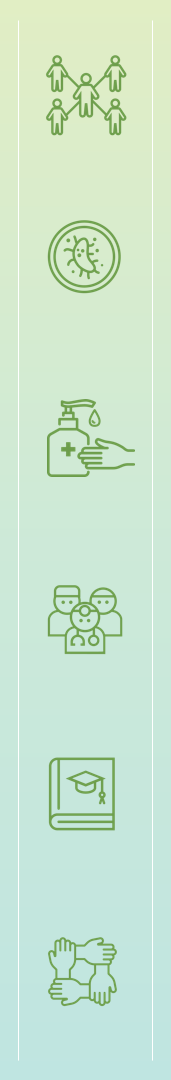 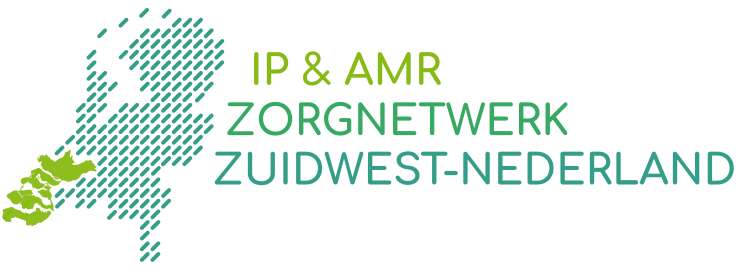 Vertraagd type allergie (reacties > 6 uur)
Type 2: 
    cytotoxische reacties, AB op lichaamseigen cel 
Coombs positieve hemolytische anemie

Type 3: 
    immuuncomplexen van het antibioticum en antistoffen
Artritis, koorts, lymfadenopathie, exantheem, artritis en/of nefritis

Type 4: 
   T-cel gemedieerd, meest voorkomende
[Speaker Notes: Verreweg de meest voorkomende delayed type reactie is de type IV reactie. Deze reactie is T-cel gemedieerd en kost daarom meer tijd dan de immediate type reacties. Typisch beginnen deze reacties na 2 à 3 dagen, en soms pas na weken. Bij een re-expositie kan de reactie ook binnen 24 uur optreden. Type IV reacties kunnen zich op verschillende manieren manifesteren.
“Maculopapulair exantheem” is verreweg de meest voorkomende type IV reactie. Deze exantheem ontstaat na ongeveer 1 tot 2 weken. Bij patiënten die al eerder aan het middel zijn blootgesteld, kan de reactie eerder optreden. De exantheem zit met name op de romp en de proximale extremiteiten. 

Type II reacties zijn cytotoxische reacties. Hierbij bindt het antibioticum aan lichaamseigen cellen. De symptomen ontstaan doordat antilichamen zich vervolgens binden aan het antibioticum en hierdoor de lichaamseigen cel wordt afgebroken door macrofagen en natural killer cellen. Een voorbeeld is anemie bij benzylpenicilline. Het penicilline molecuul bindt aan de erytrocyt. In uren tot dagen treedt destructie op van de erytrocyten. Hierdoor ontstaat een Coombs positieve hemolytische anemie. Deze reactie is zeer zeldzaam en treedt met name op bij hogere doseringen en langere duur van intraveneuze antibiotica.

Bij type III reacties ontstaan kleine immuuncomplexen van het antibioticum en antistoffen. Deze immuuncomplexen kunnen neerslaan en inflammatie geven. Dit leidt tot artritis, koorts, lymfadenopathie, exantheem, artritis en/of nefritis. De reactie ontstaat meestal 1-3 weken na start van de behandeling.]
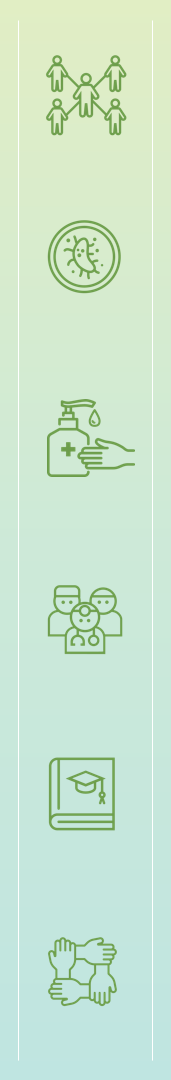 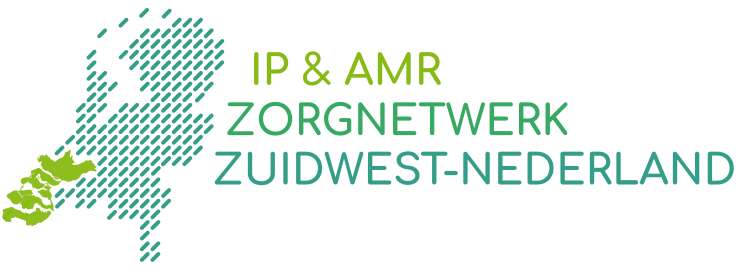 Maculeuze of maculopapuleuze exantheem (Type IV)
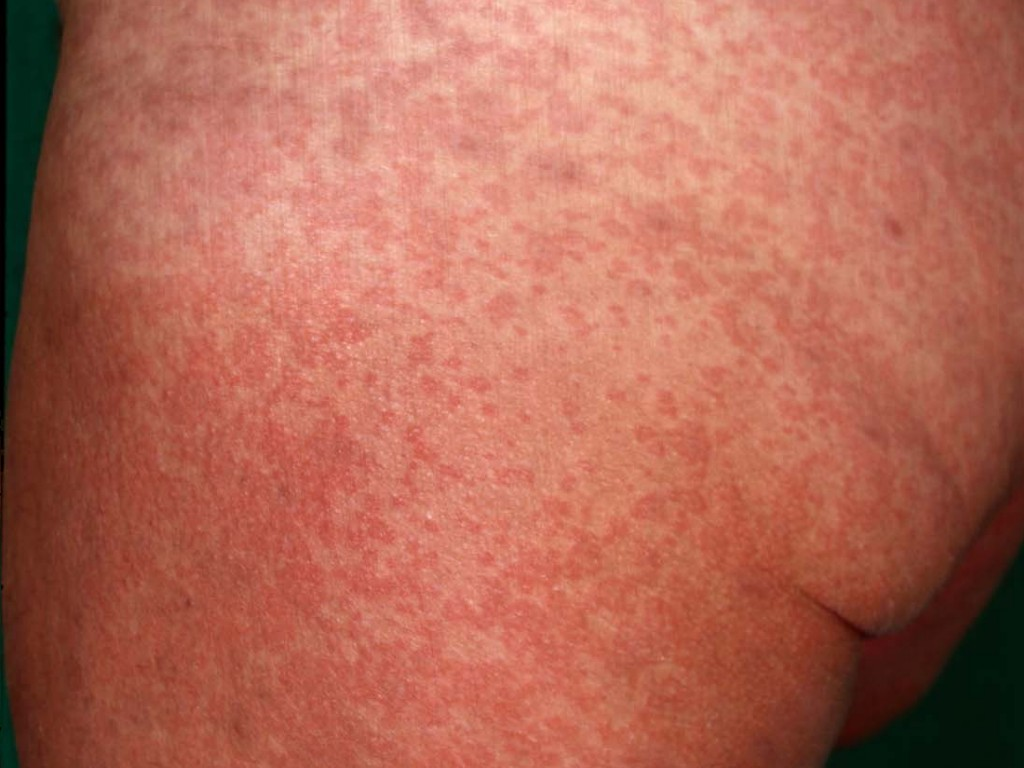 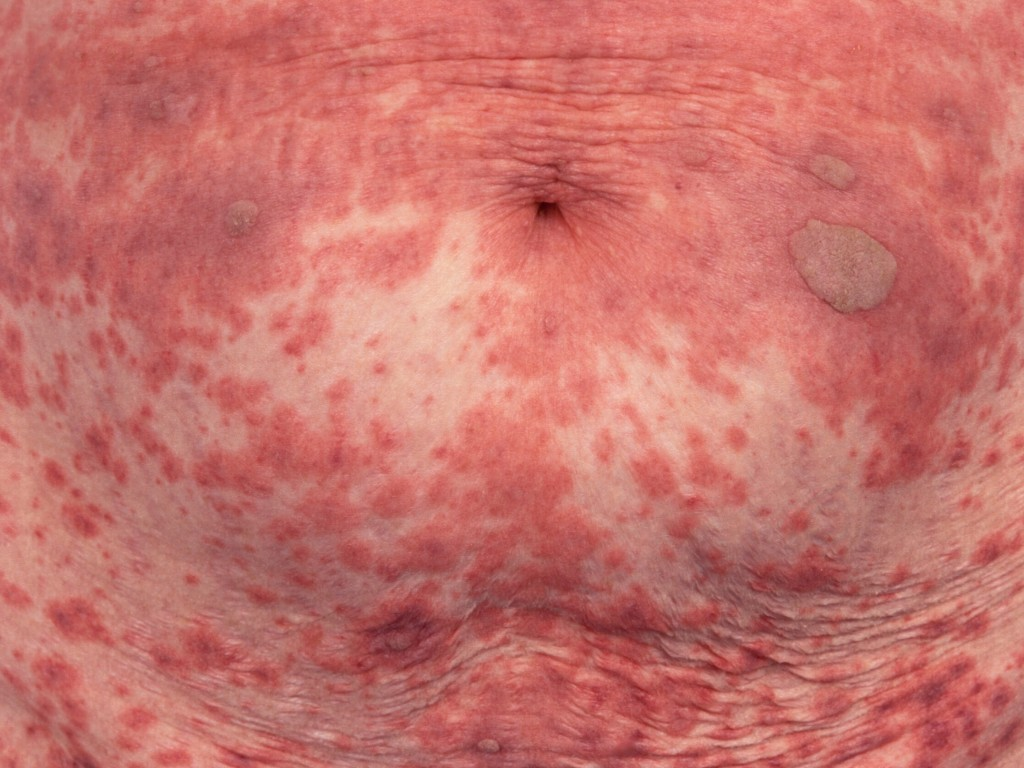 [Speaker Notes: maculeuze of maculopapuleuze exantheem, verspreid over het gehele lichaam. Dit is een goed herkenbaar klinisch beeld, hoewel er altijd andere zaken in de DD staan. De diagnose kan worden gesteld op het klinisch beeld en de anamnese (verdacht middel gegeven). Eventueel kan het bevestigd worden met een biopt, als er twijfel is. Een biopt kan geen uitsluitsel geven over welk middel het heeft veroorzaakt.]
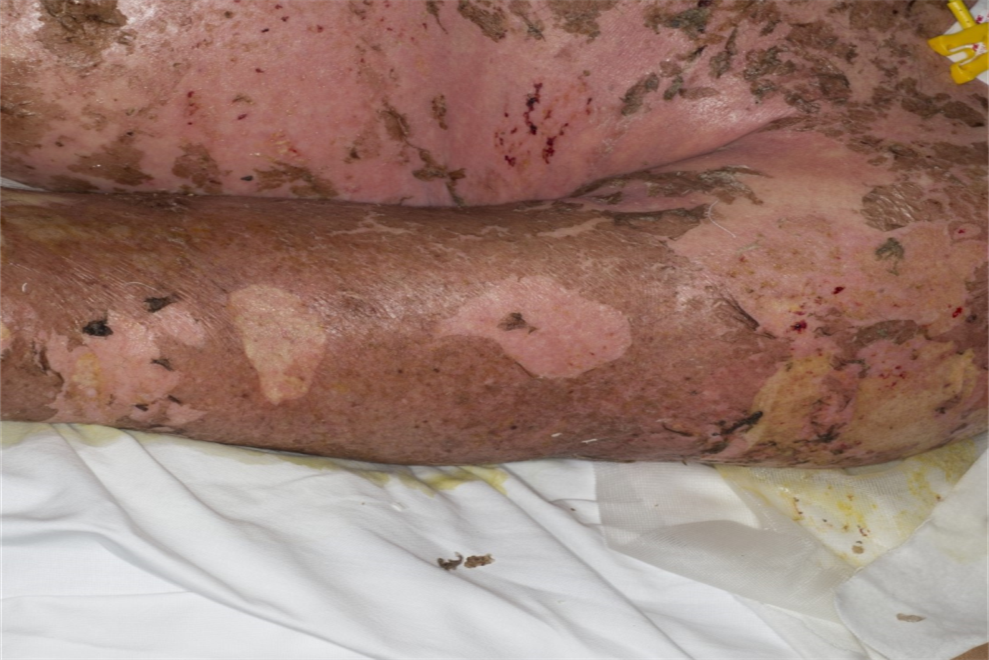 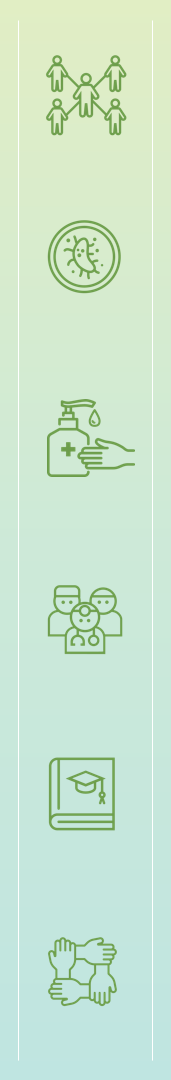 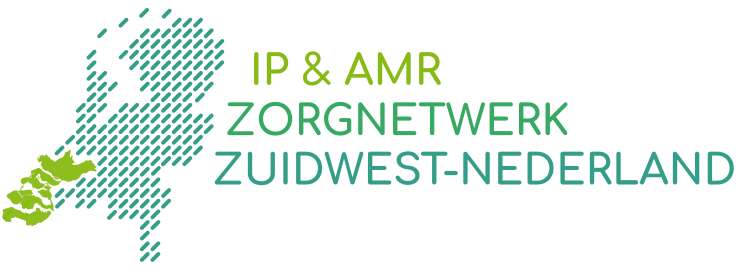 Deze afbeeldingen zijn eigendom van de afdeling dermatologie van het LUMC en mogen niet worden hergebruikt
Titel
Add text here
TEN
Toxische epidermale necrolyses
[Speaker Notes: =  ernstige type IV reactie]
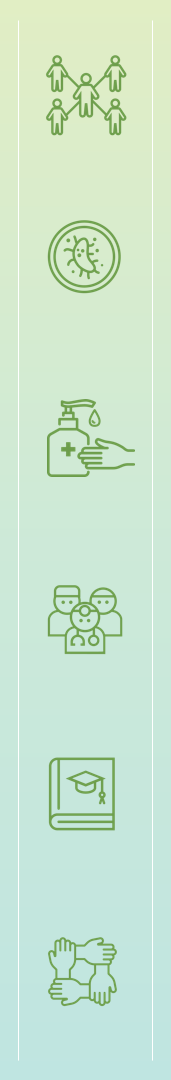 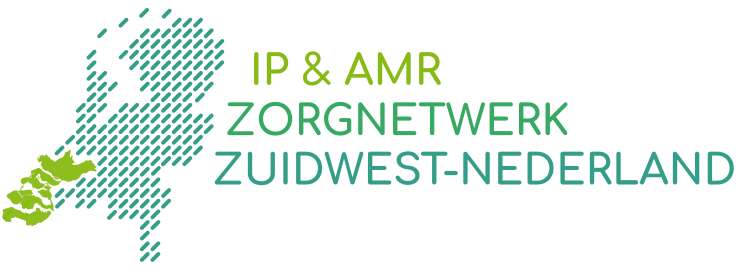 Allergieonderzoek
Skinprick test (SPT) 
Intracutane test (ICT) 
Epicutane test (EPT)

Validiteit voor beta-lactam antibiotica hoog

Provocaties zijn de gouden standaard
Gecontroleerde setting
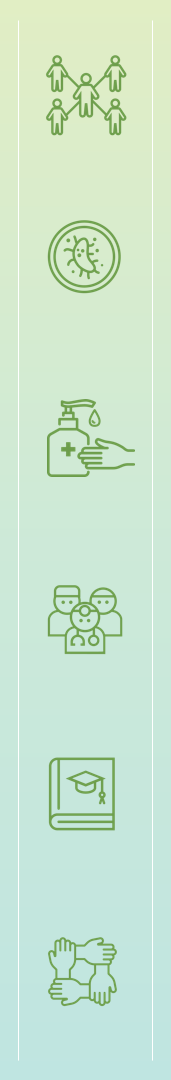 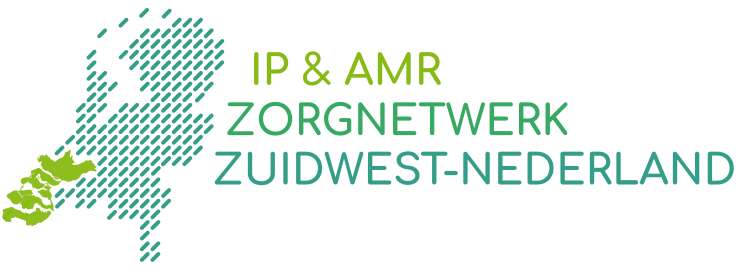 Behandeling
Stoppen van antibioticum

Immediate type:
Mild: 		antihistaminicum
Anafylaxie: 	adrenaline, dexamethason, 							clemastine, salbutamol

Delayed type reacties 
Milde tot matige delayed type huidreacties zijn ongevaarlijk
Topicale corticosteroïden 
Antihistaminica overwegen bij jeuk
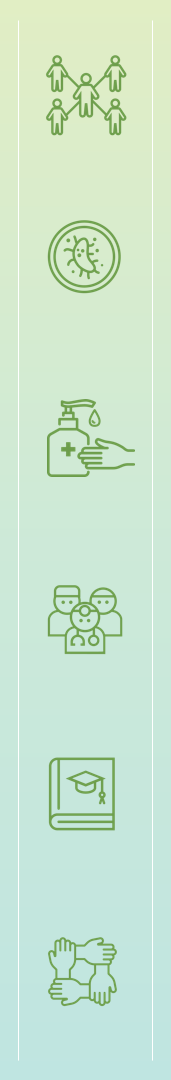 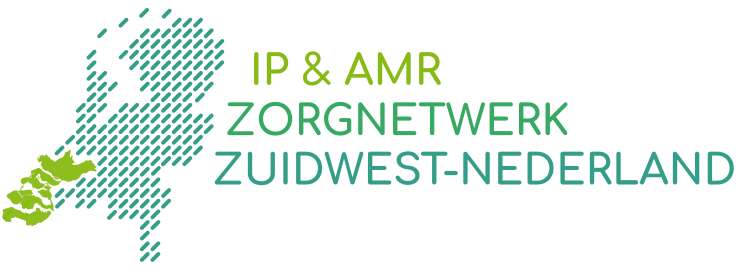 Vragen inhoudsdeskundige
?
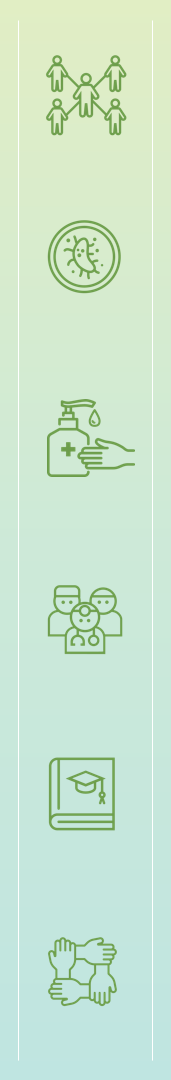 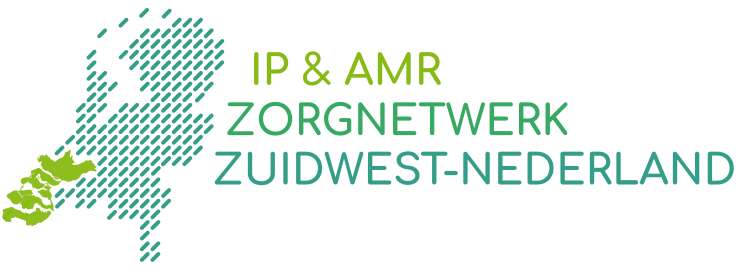 Inventarisatie vragen voor de deskundige
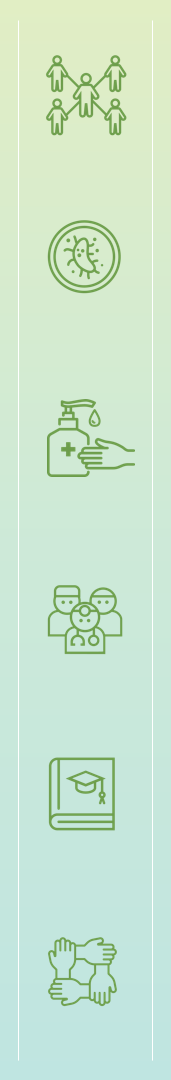 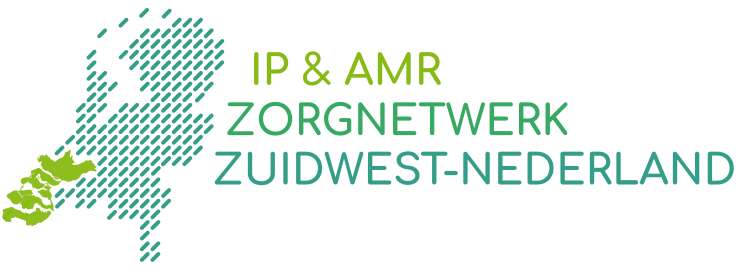 Deel 2
Besluitvorming

Correcte registratie nieuwe allergieën

Ontlabelen verkeerde/onterechte registraties
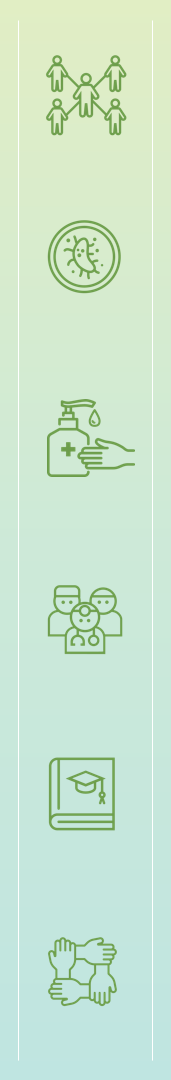 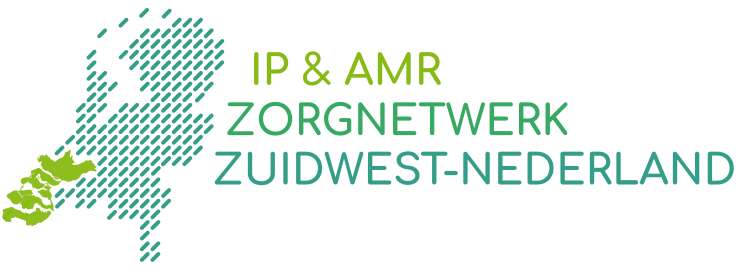 Doelen van de allergie anamnese
Bepalen van het mechanisme 
Immediate of delayed type

Het bepalen van de ernst van de reactie 

Het risico op herhaling van de reactie bij nieuwe blootstelling inschatten
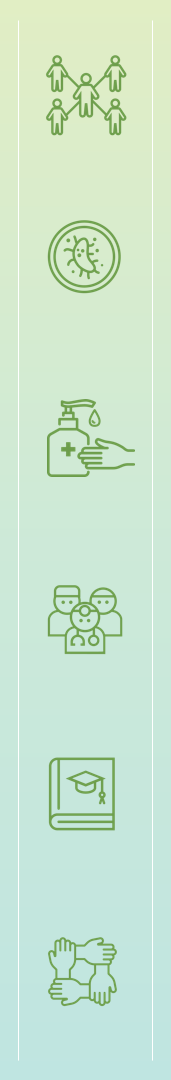 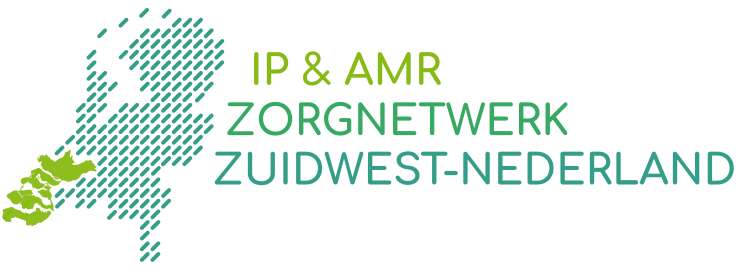 Immediate versus delayed
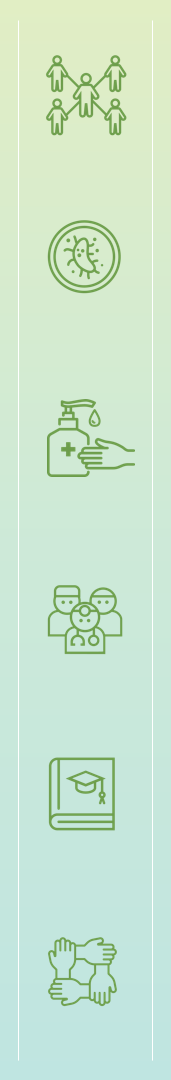 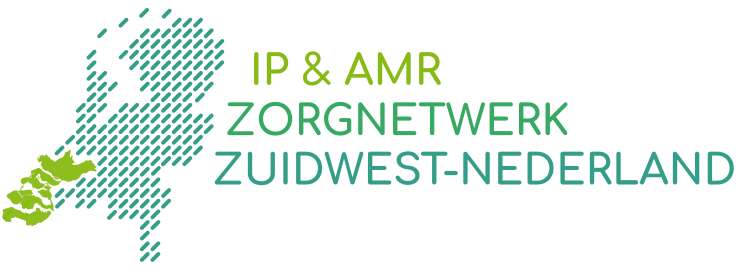 Individuele afwegingen
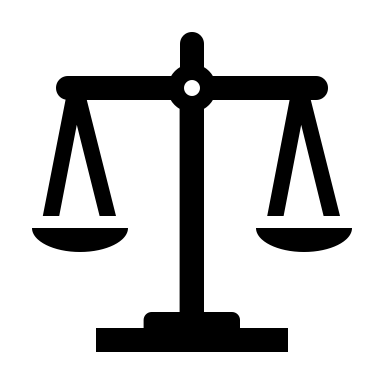 Ernst ziekte & effectiviteit 2de keuze AB

Toxiciteit 2de keuze AB

Toedieningsroute 2de keuze
Risico op reactie

Risico op ernstige allergische reactie
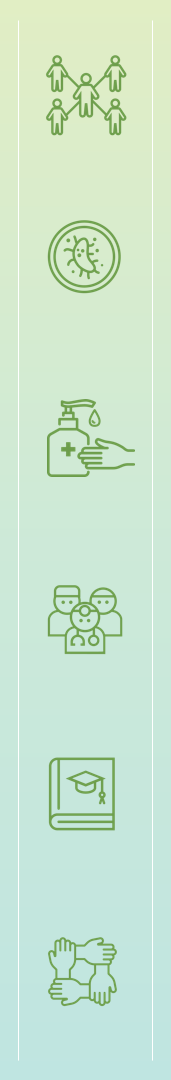 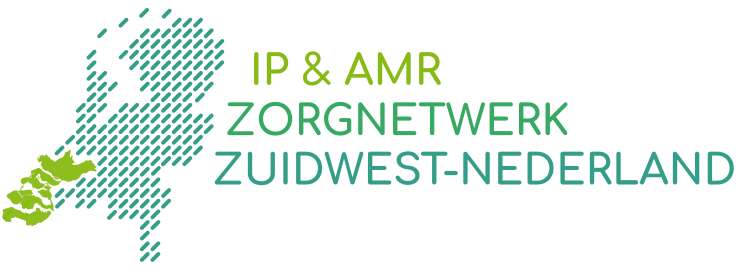 Allergie anamnese
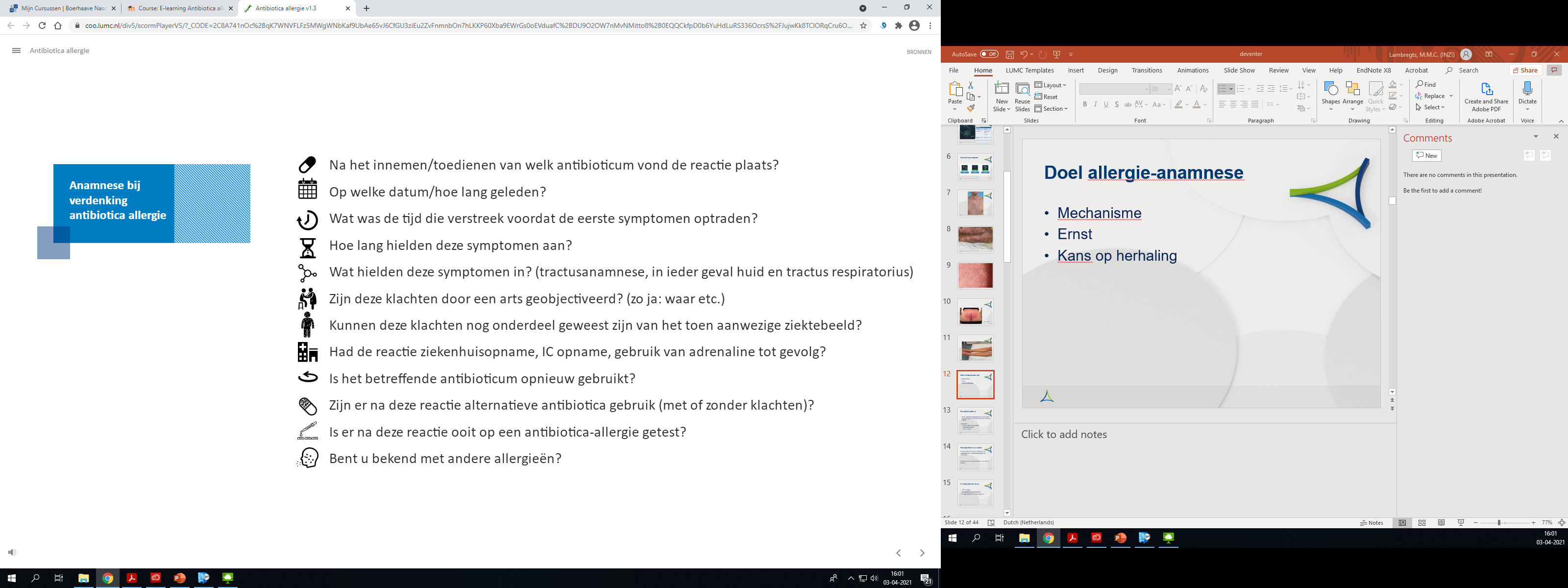 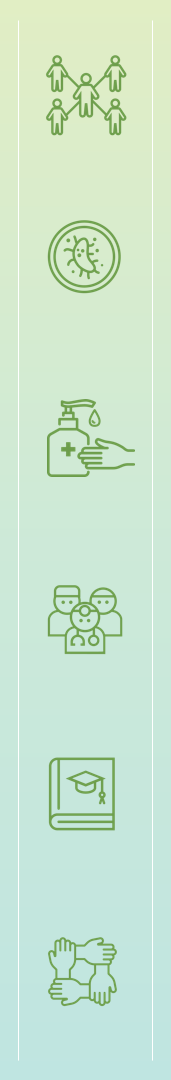 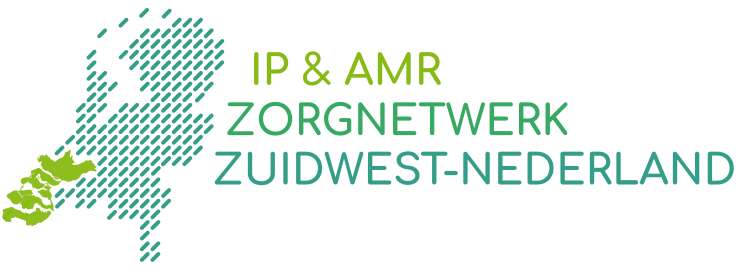 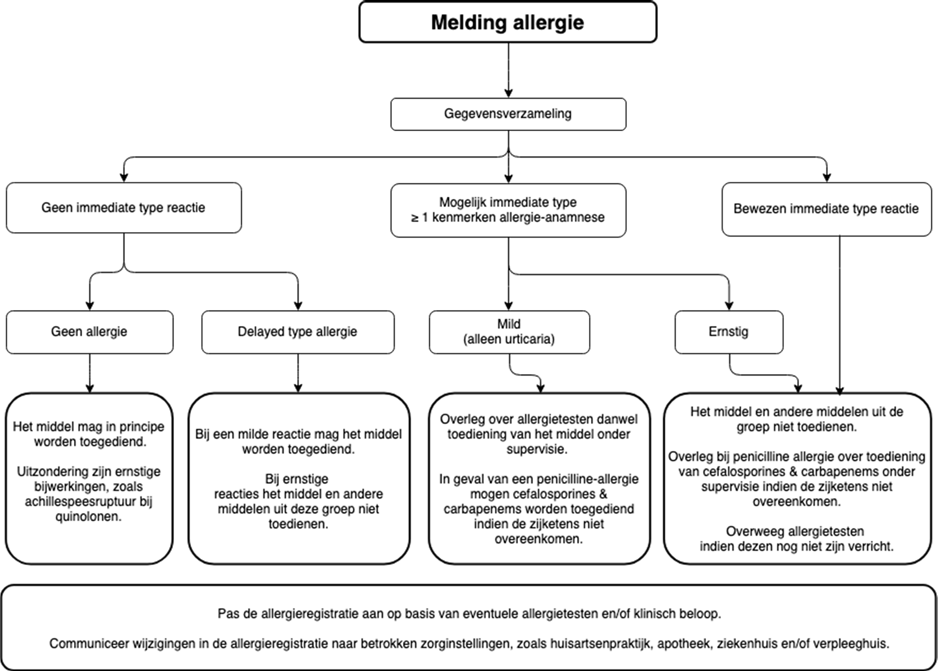 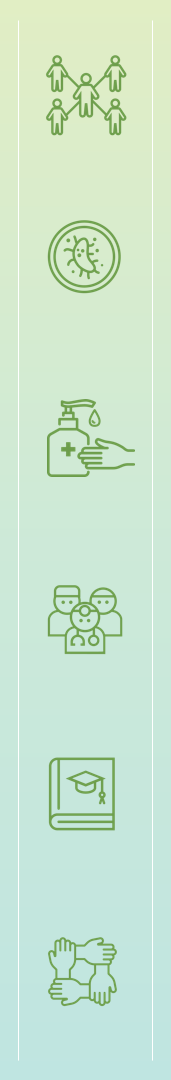 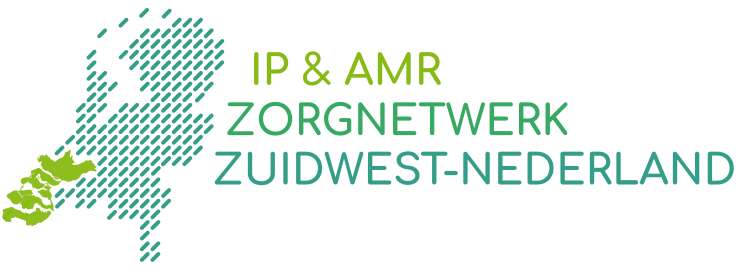 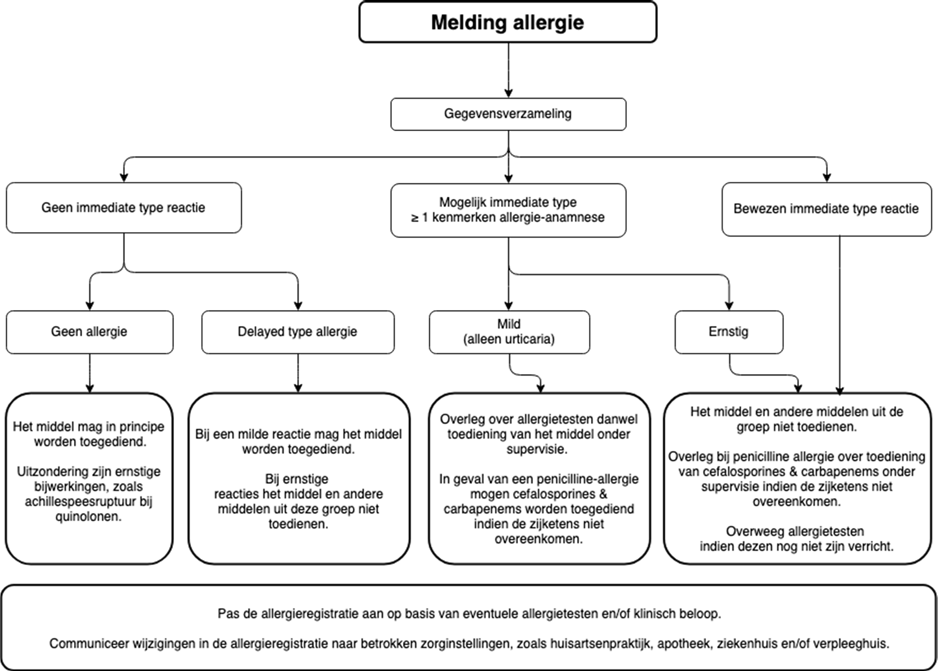 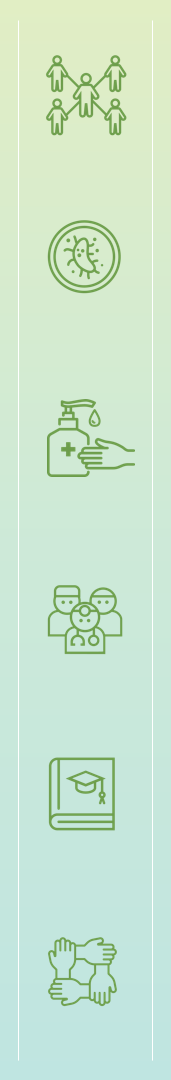 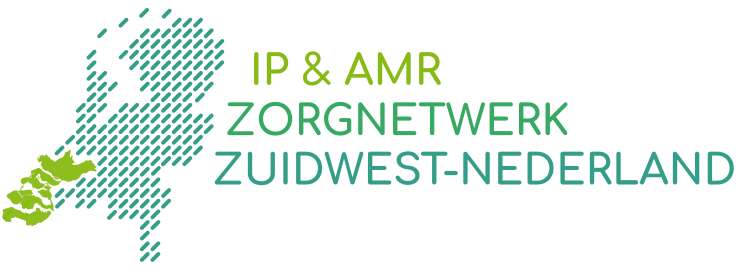 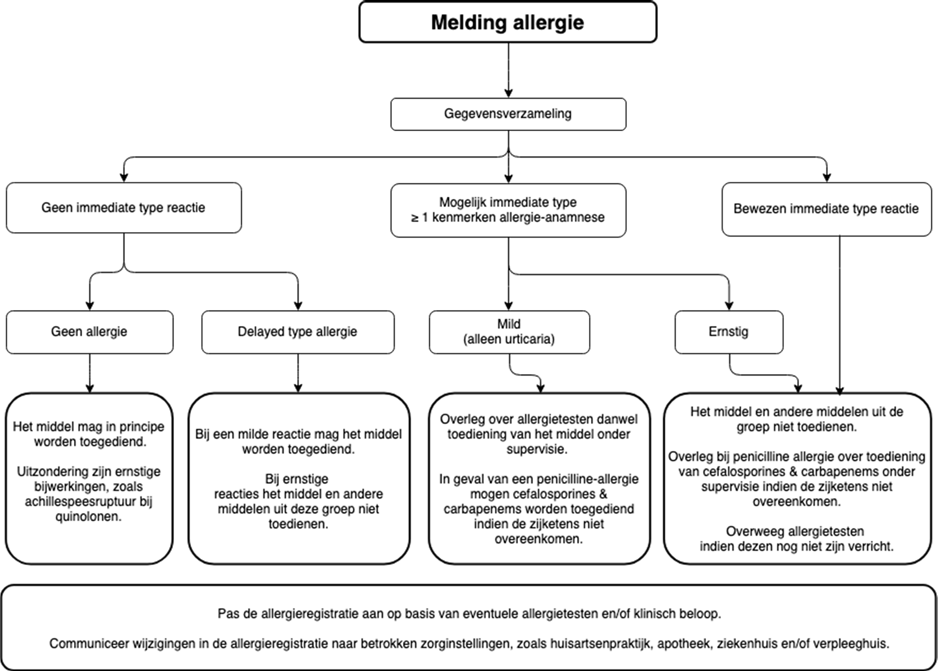 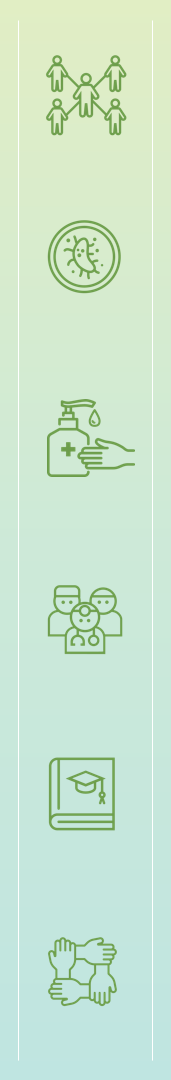 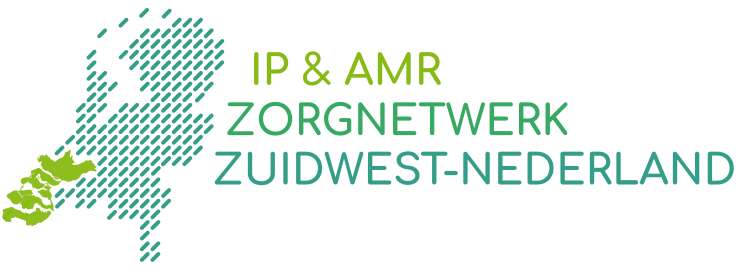 Dossier analyse
[Speaker Notes: Internationale literatuur 10-20 % van de ziekenhuispatiënten 

Nederland 10% ziekenhuispatiënten 

Huisartsenpraktijk 2% een allergie voor beta-lactams]
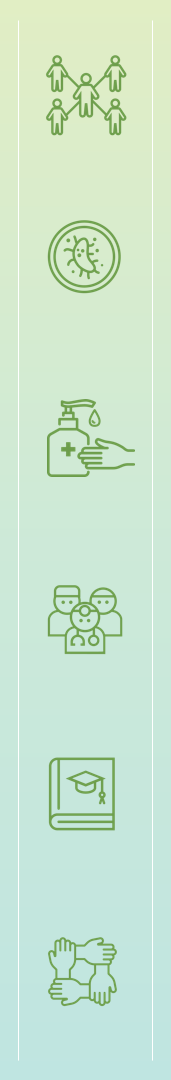 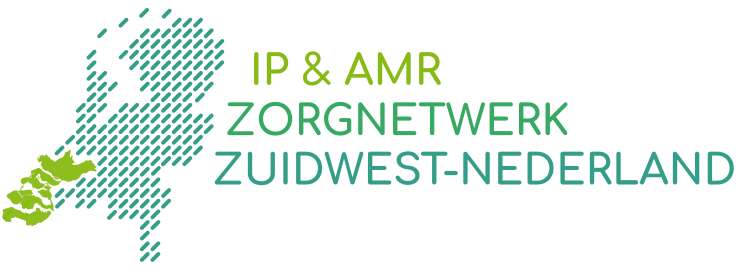 Leerpunten tot zover
[Speaker Notes: Laat de deelnemers verbeterpunten benoemen. Noteer deze op flap-over.]
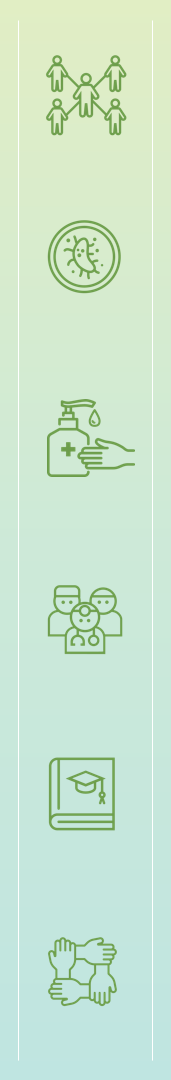 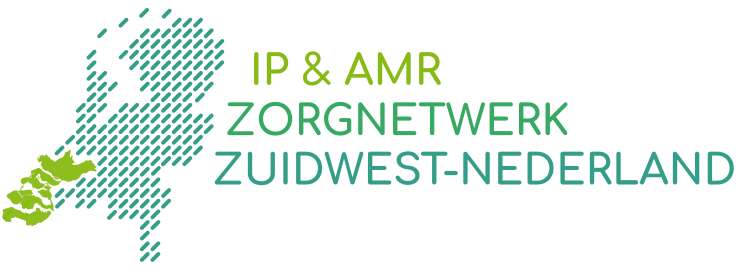 Bespreken casuïstiek:
Bespreking middels beslisboom
Immediate of delayed type

Het bepalen van de ernst van de reactie 

Het risico op herhaling van de reactie bij nieuwe blootstelling inschatten

Wat viel op aan registraties?

Wat wil je voorleggen aan de groep?
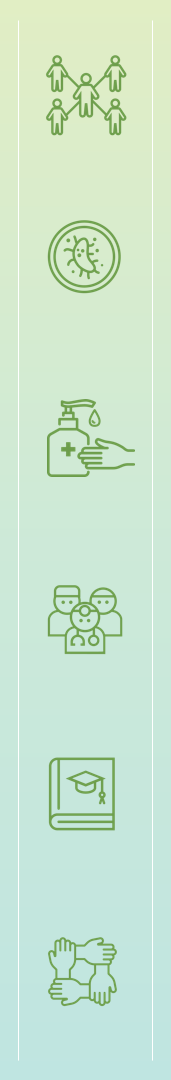 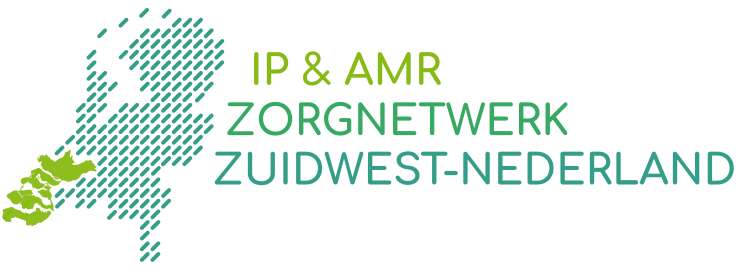 Conclusies - algemeen
Relevante gegevens missen:
Specifieke antibioticum
Tijdsbeloop van klachten
Symptomen

Op basis van label meestal type & ernst allergie onduidelijk

Communicatie naar andere zorgverleners een probleem
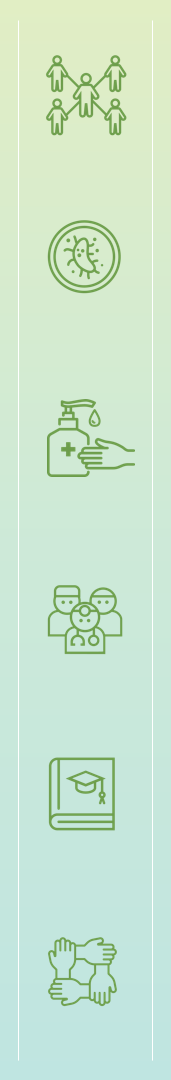 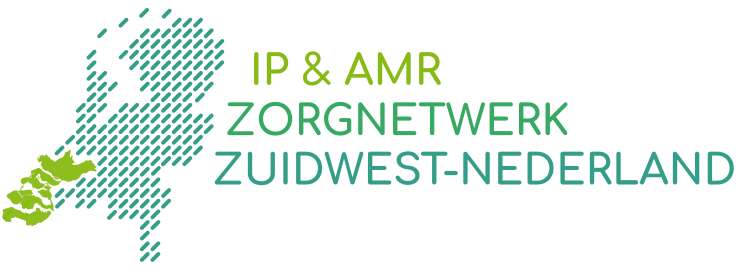 Verspreiding allergie-registraties regionaal
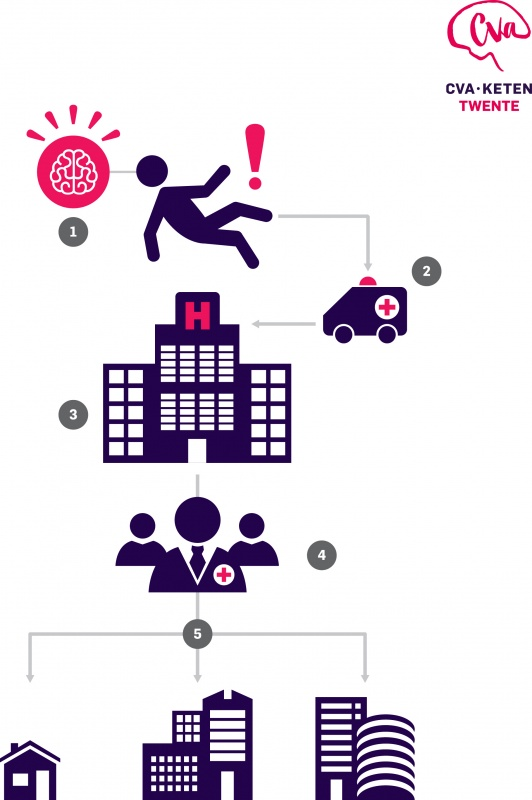 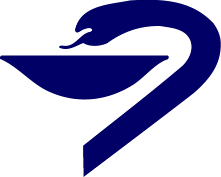 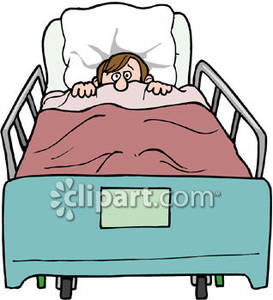 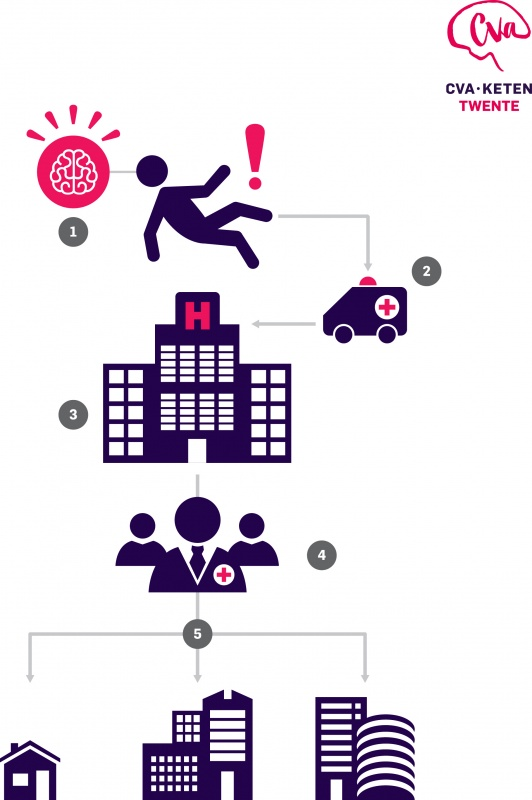 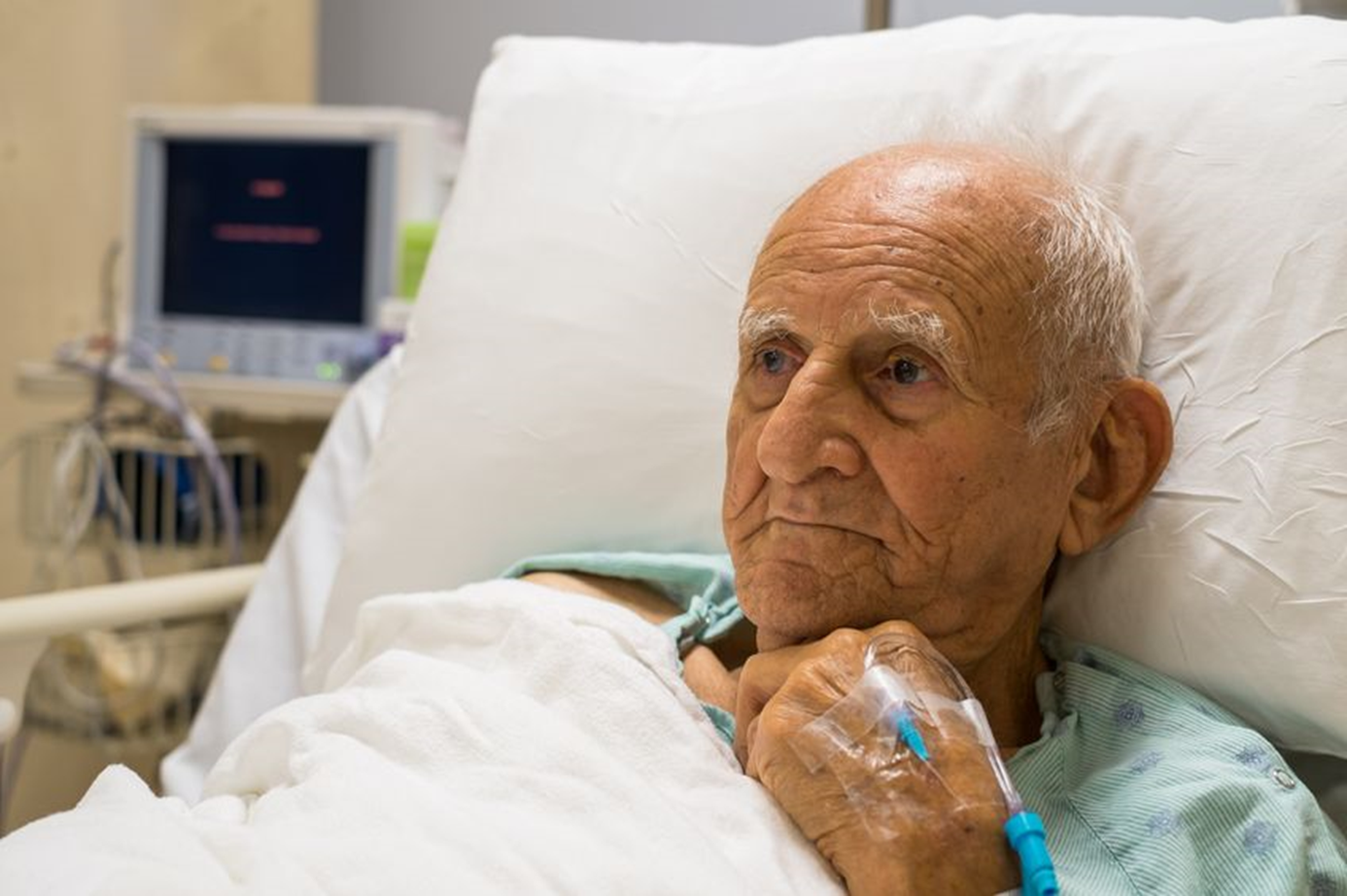 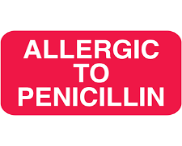 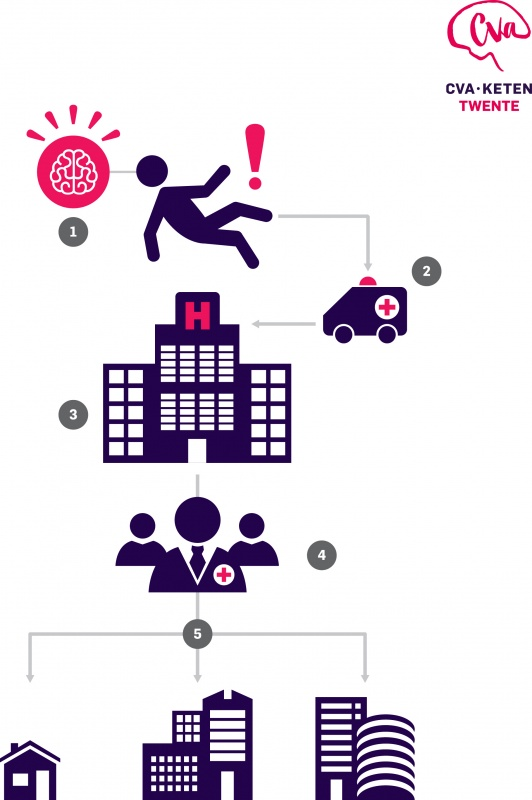 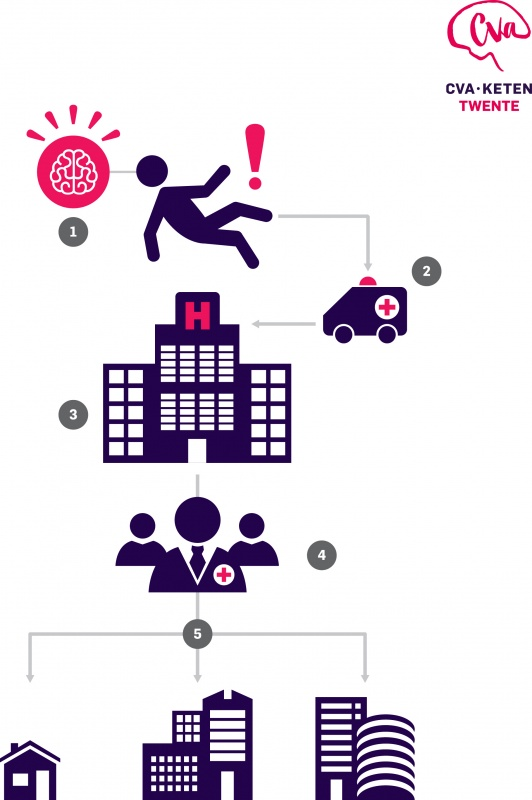 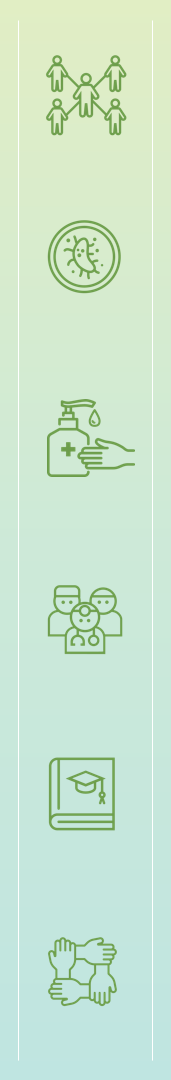 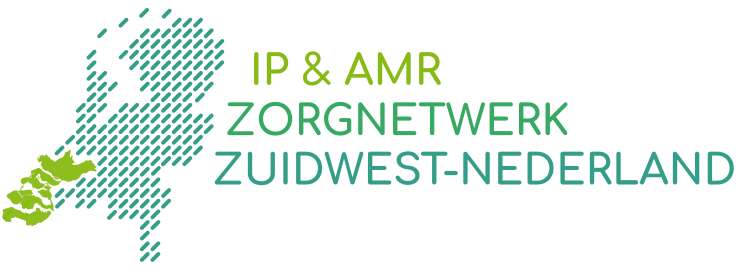 Bespreking barrières
Welke barrières herken je? 

Hoe kan je hier mee omgaan: tips en tricks

Leer en verbeterpunten voor de vakgroep
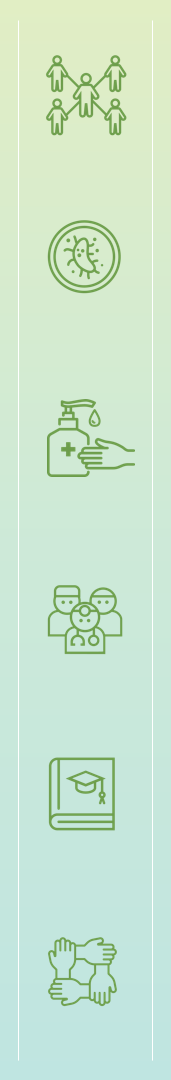 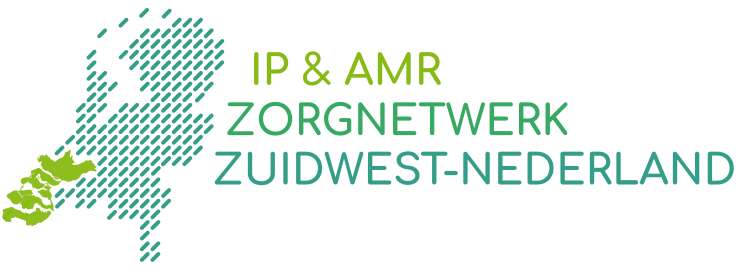 Maken van afspraken
Waar ga je mee aan de slag? Wie doet dat? 
Hoe vervolgen? Bijvoorbeeld:
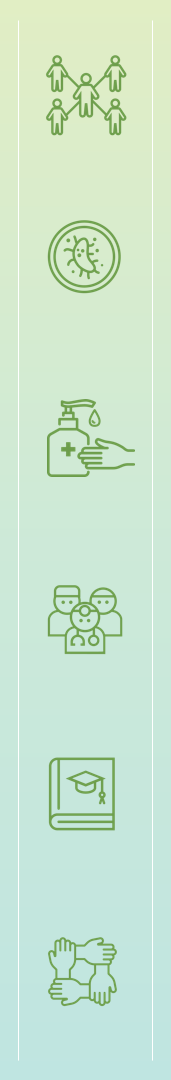 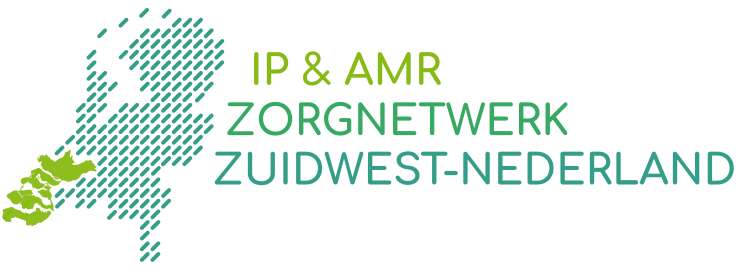 Take-home
Allergielabel? Vaak wel mogelijk om het 1e keuze AB te geven

Onderscheid tussen 
Bijwerking en allergie
Acuut en vertraagd type allergie

Goede anamnese en registratie essentieel

Delabelen en communicatie naar andere zorgverleners
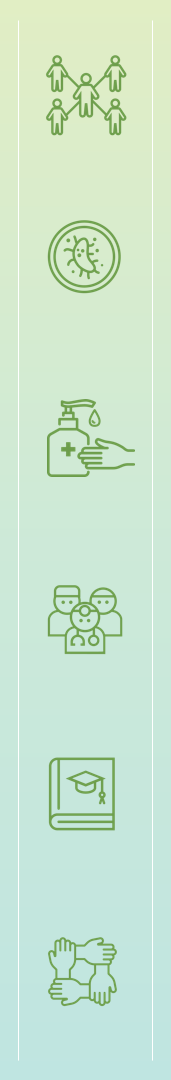 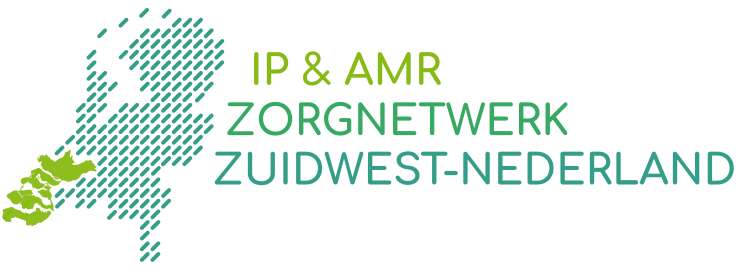 Vragen?
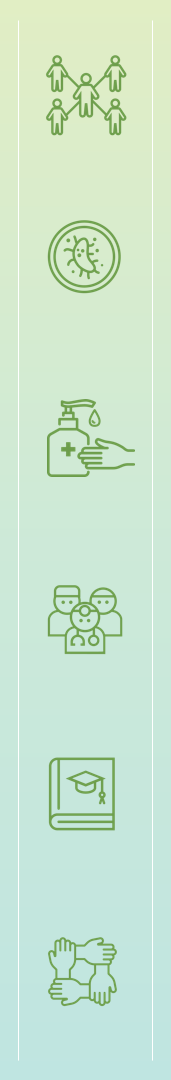 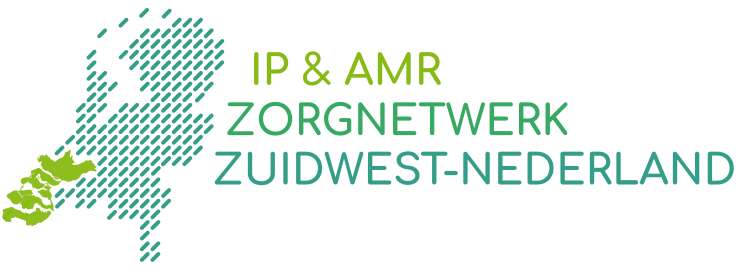 Maken van afspraken
Afspraak 1
 Voeg hier het voorstel van de voorbereiders in voor de groepsafspraken over het voorkomen en tegengaan van antibioticaresistentie

 Actie 1
 Voeg hier het voorstel van de voorbereiders in voor de bijbehorende actie.

 Resultaatdoelstelling 1
 Voeg hier het voorstel van de voorbereiders in voor de bijbehorende
 Resultaatdoelstelling
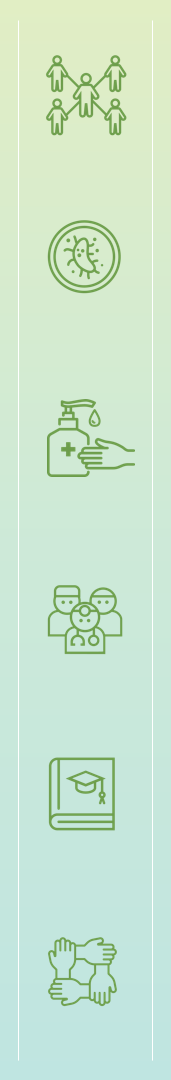 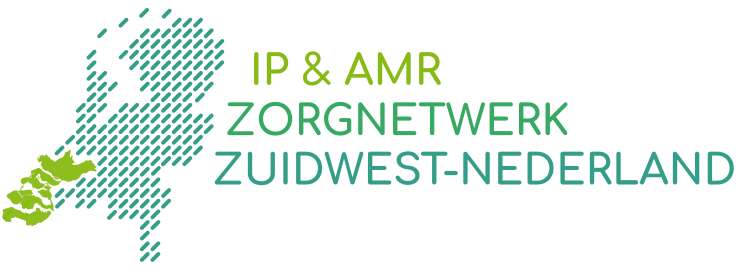 Maken van afspraken
Afspraak 2
 Voeg hier het voorstel van de voorbereiders in voor de groepsafspraken over het voorkomen en tegengaan van antibioticaresistentie

 Actie 2
 Voeg hier het voorstel van de voorbereiders in voor de bijbehorende actie

 Resultaatdoelstelling 2
 Voeg hier het voorstel van de voorbereiders in voor de bijbehorende
 Resultaatdoelstelling
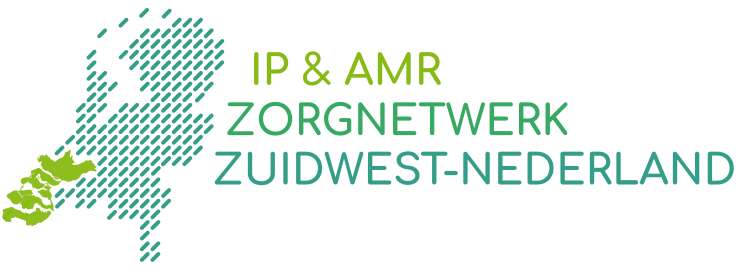 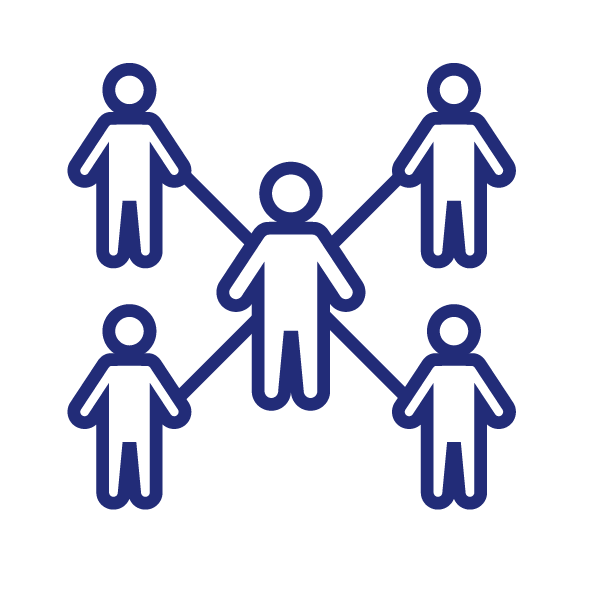 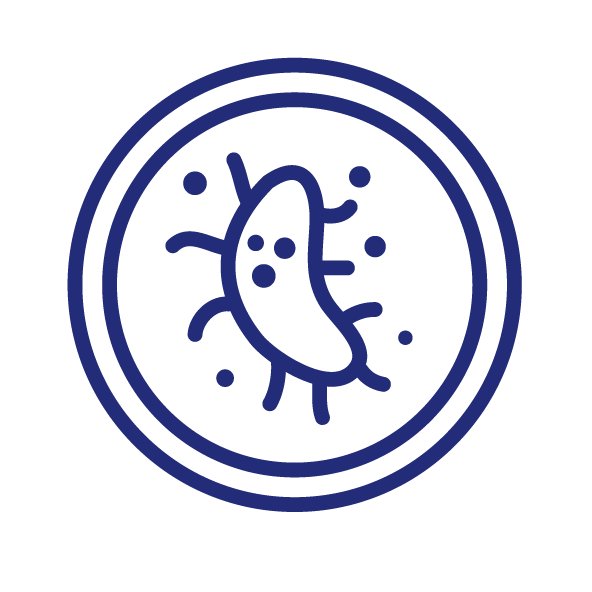 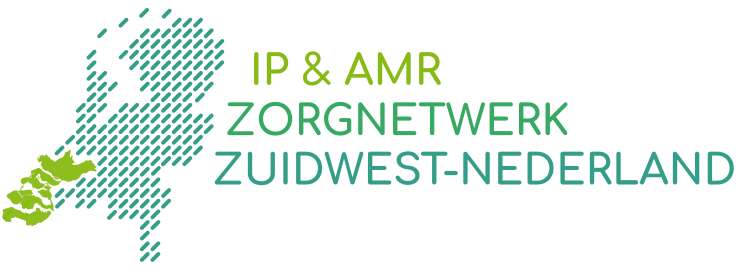 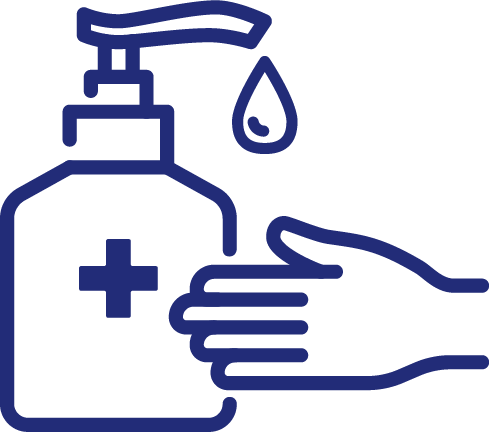 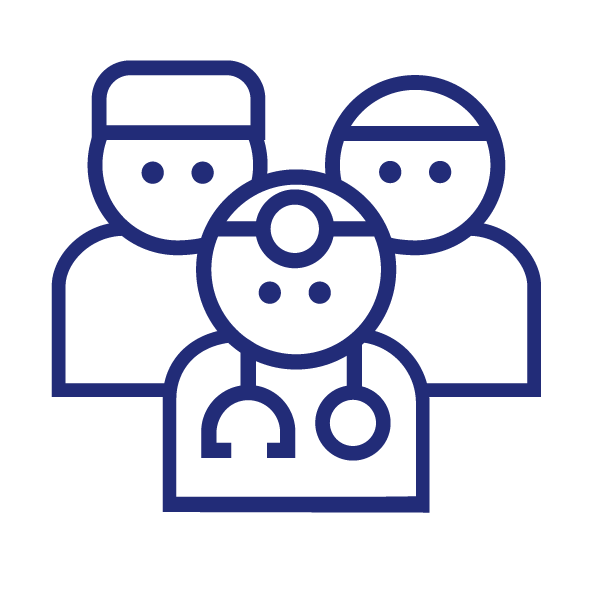 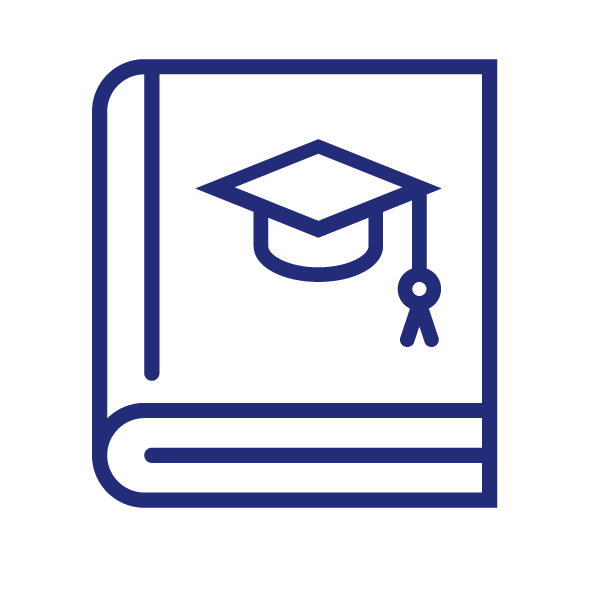 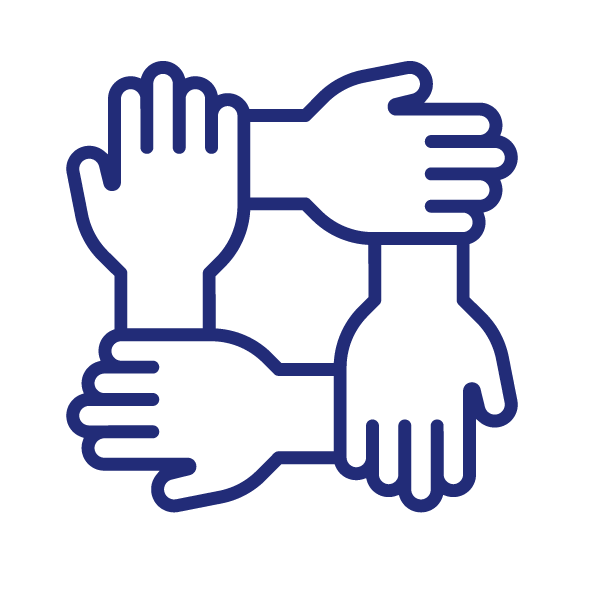 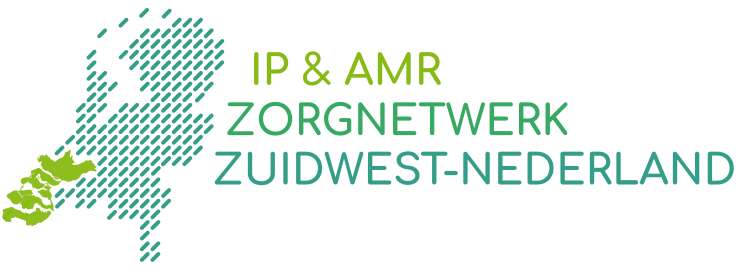 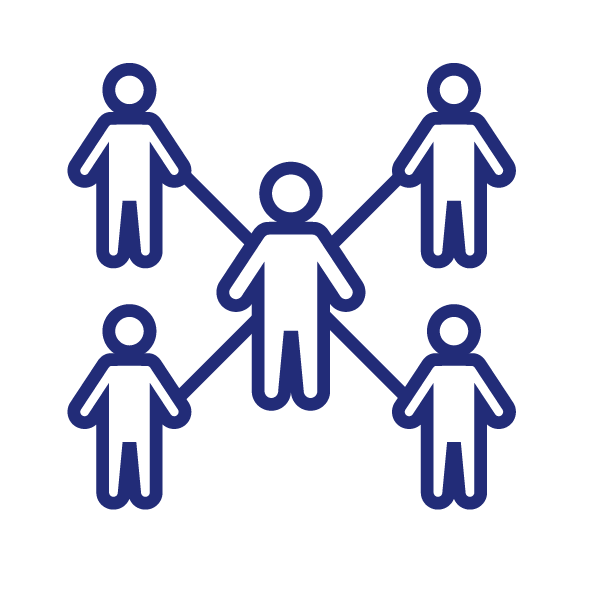 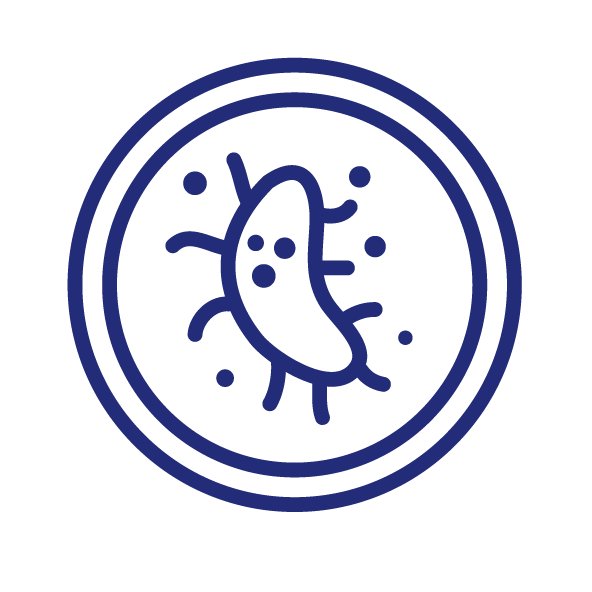 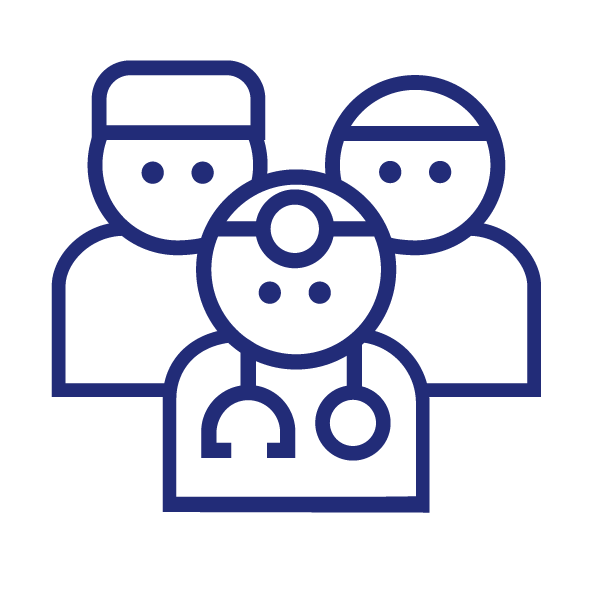 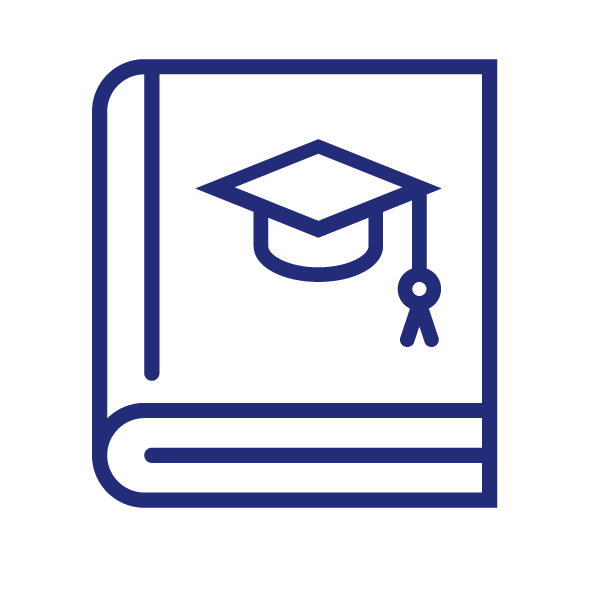 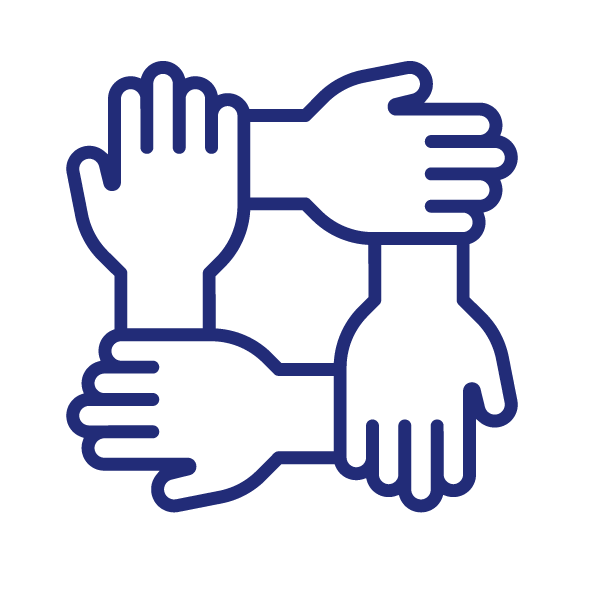 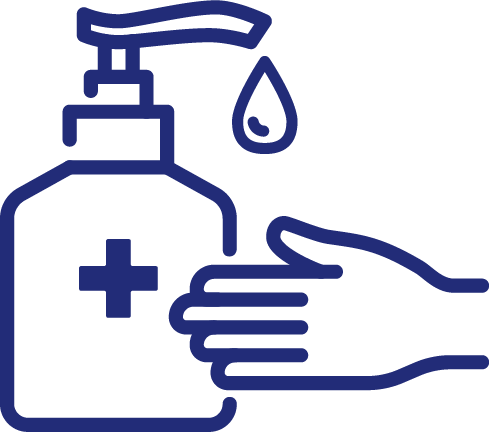